All you need to know about data management plans
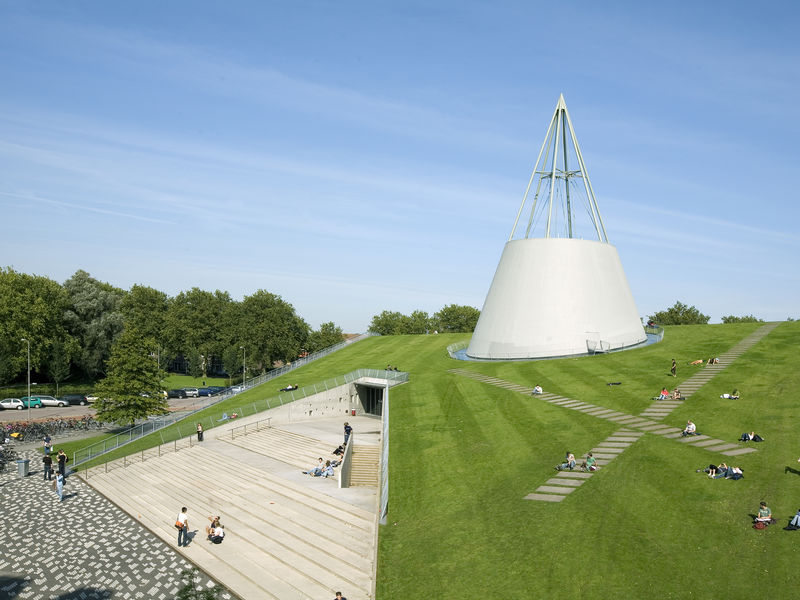 13 June 2018
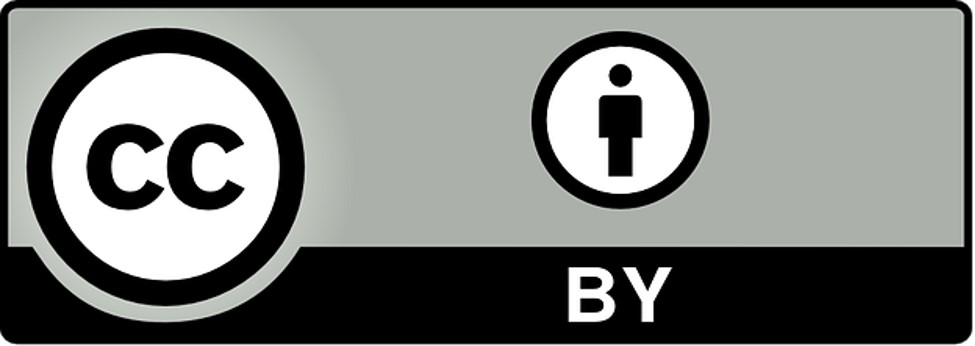 [Speaker Notes: Marta starts]
Who are we?
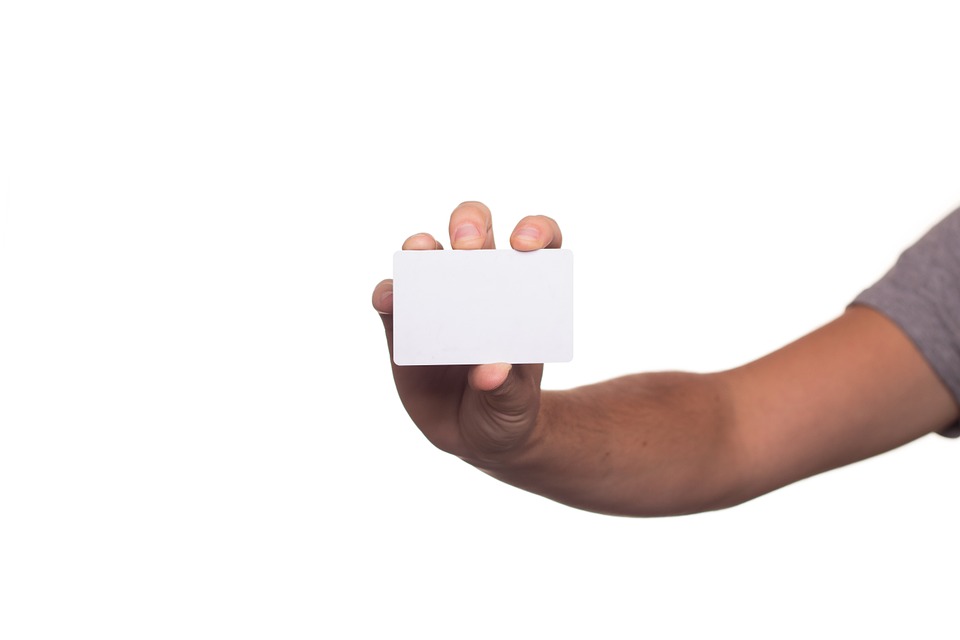 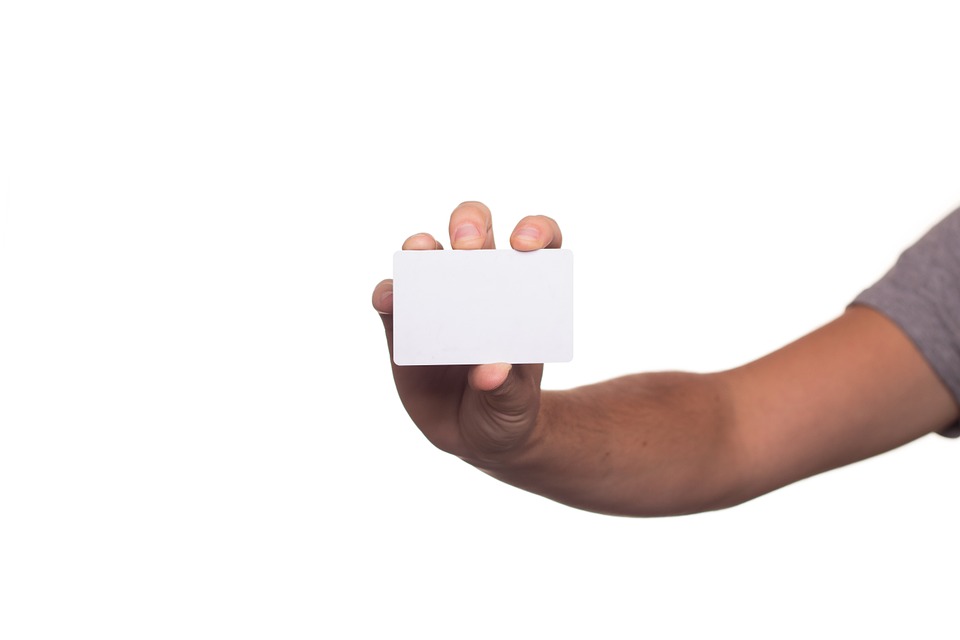 Yasemin Turkyilmaz-van der Velden
Data Steward 
TU Delft Faculties of                                         Applied Sciences, and Mechanical, Maritime and Materials Engineering
y.turkyilmaz-vandervelden@tudelft.nl 
@YaseminTurkyilm
Marta Teperek
Data Stewardship Coordinator               Research Data Services     
TU Delft Library

m.teperek@tudelft.nl
@martateperek
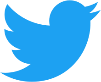 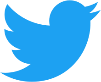 Before we start…
Does everyone have an account with DMPonline?
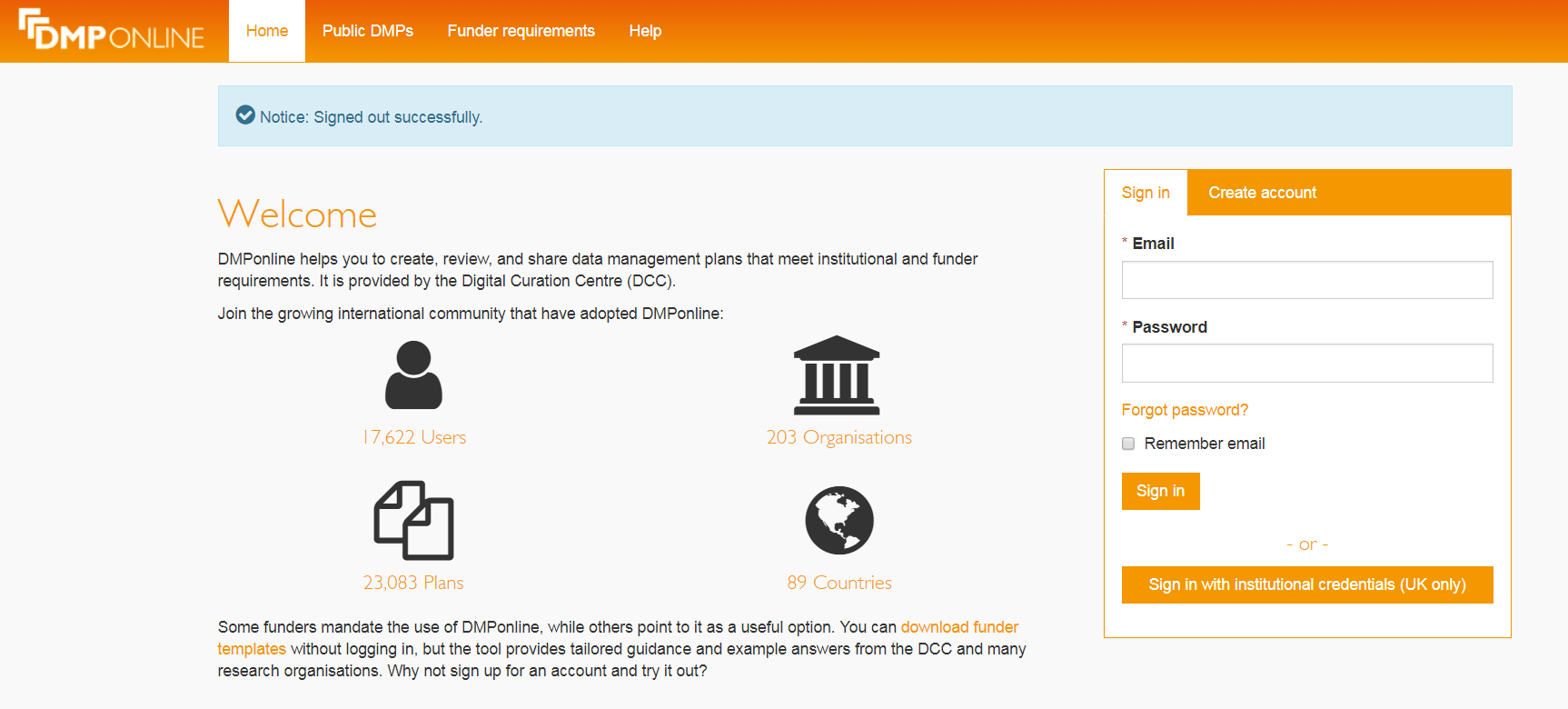 https://dmponline.dcc.ac.uk/
Before we start…
Interactive session – laptops needed in part 2
Ask questions at any time
Content
Outline of this session:
Part 1: 13:30 – 15:00 Introduction to data management plans:
Why? Why are they necessary?
What? What needs to be covered?
How? Tools and support available

Coffee break: 15:00 – 15:30

Part 2: 15:30 – 17:00 Introduction to DMPonline
Create a data management plan using an online tool
Peer review your colleague’s data management plan
About you
Where are you from?
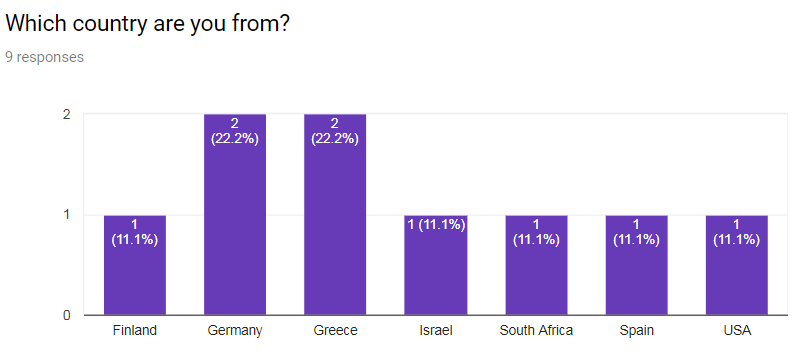 About you
Most commonly mentioned funders:
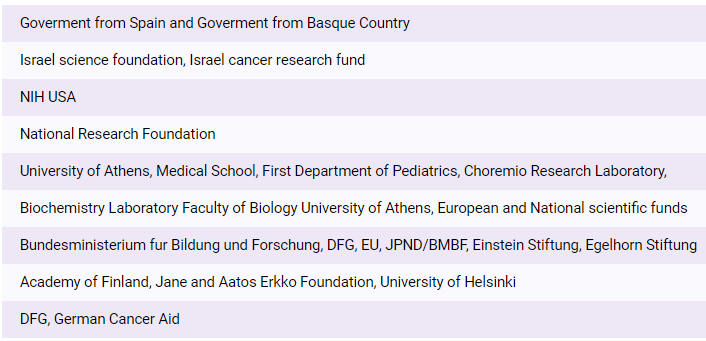 About you
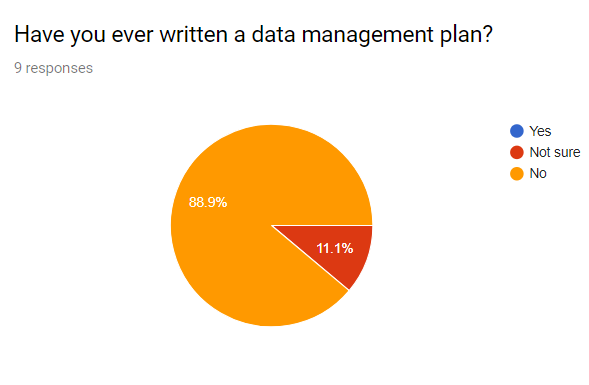 About you
Most commonly mentioned types of data:
Proteomics
Genomics
Transcriptomics
Imaging
Why do we suddenly need to have data management plans?
What is a data management plan?
Written plan / guidance/ roadmap how not to get lost in your own data
Useful for all group members / collaborators
Required by more and more funding bodies
Changing policy landscape
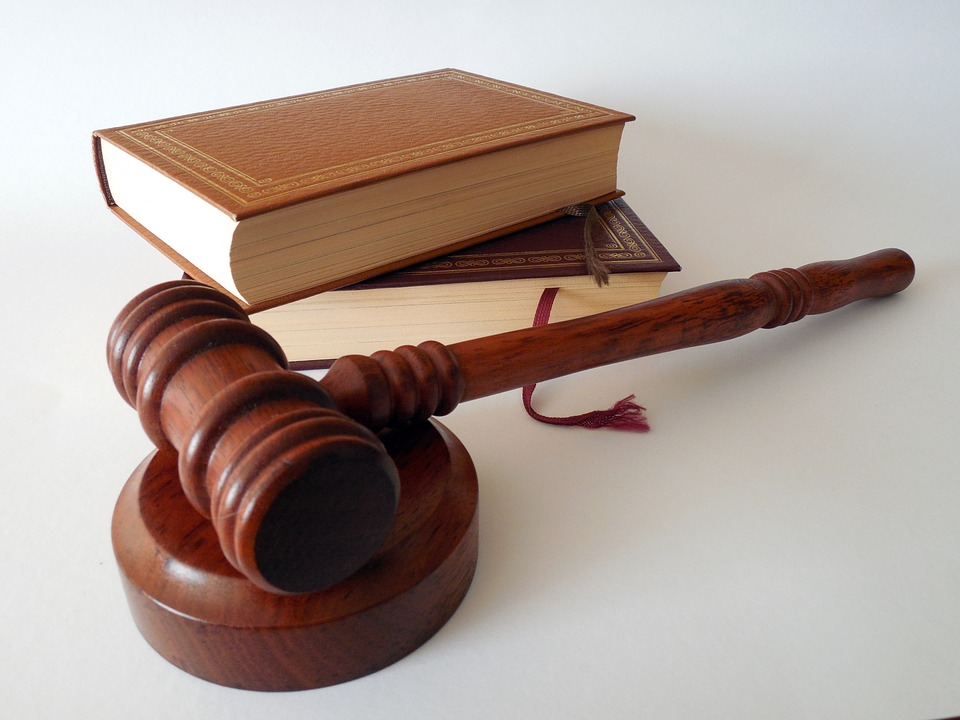 Research Data Policies
“Publicly funded research data are a public good (…), which should be made openly available with as few restrictions as possible…”
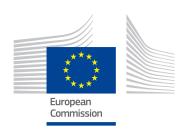 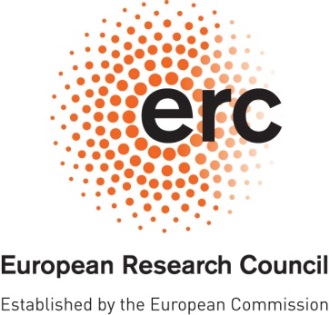 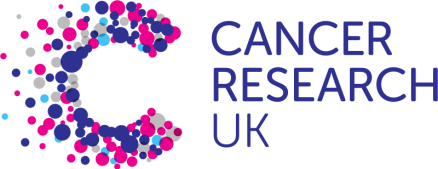 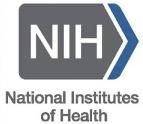 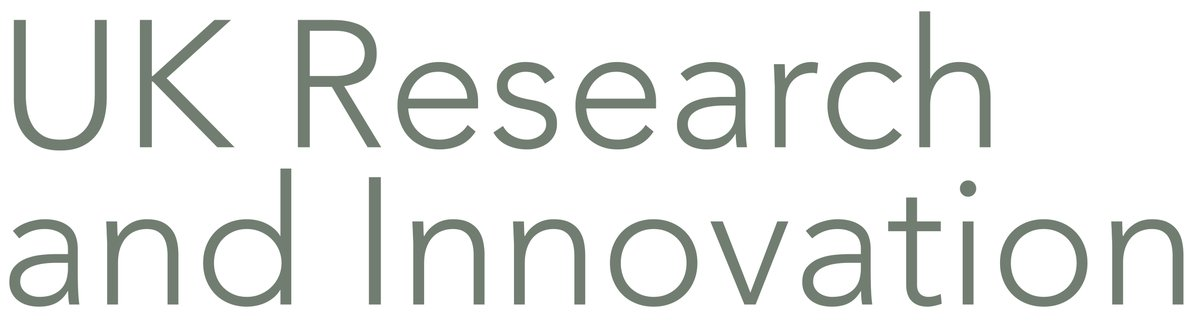 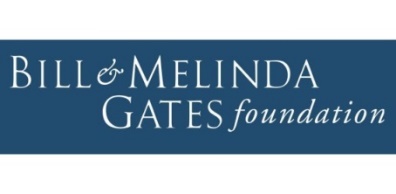 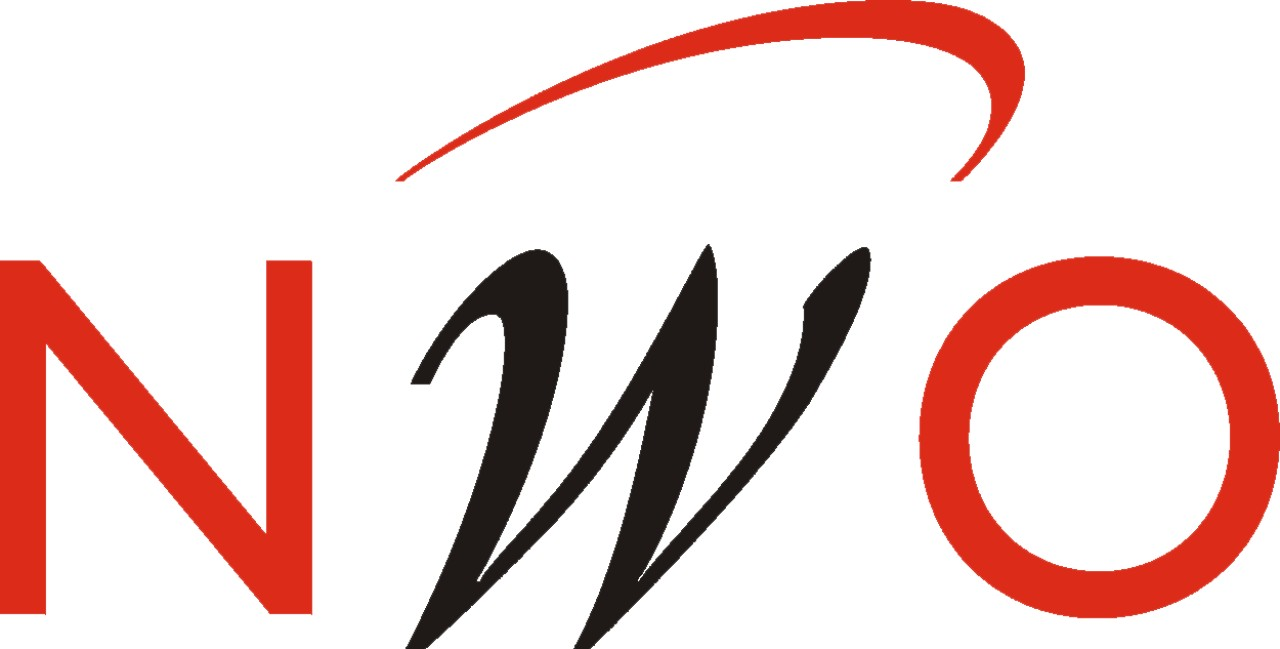 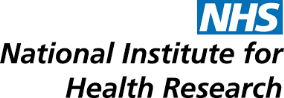 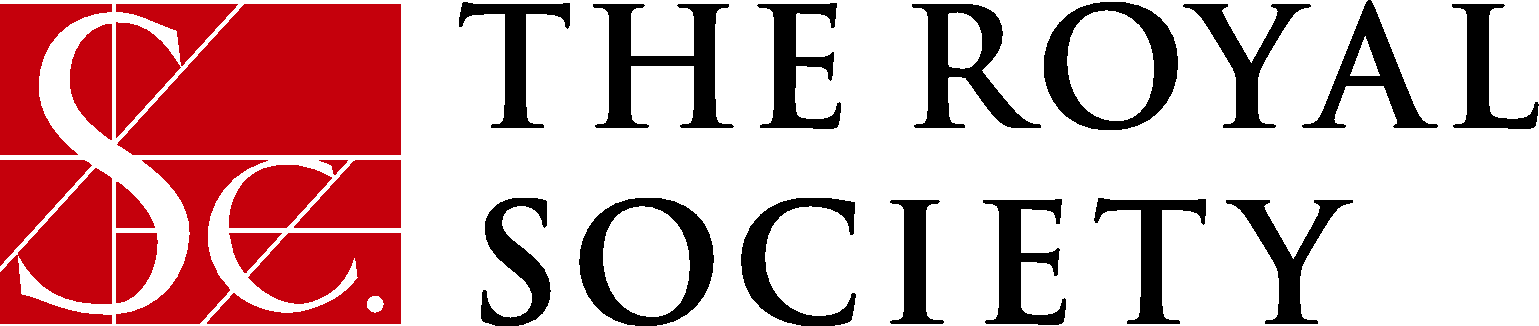 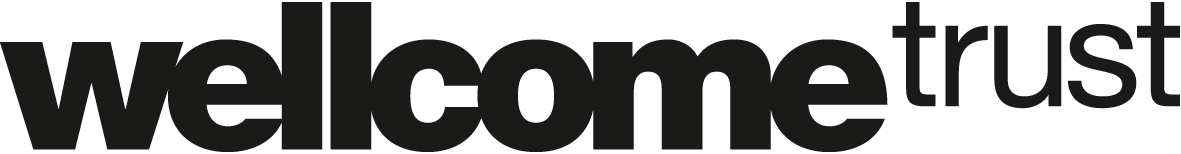 https://www.ukri.org/funding/information-for-award-holders/data-policy/common-principles-on-data-policy/
Research Data Policies - reactions
Immediate reactions to “sharing” requirements:
It would take me 5 years to find all my data!
The PhD/postdoc who had the data left the lab
Should we write down all protocols?
Data management is a waste of time
Nobody will understand my data
People can just ask me for it when they need it
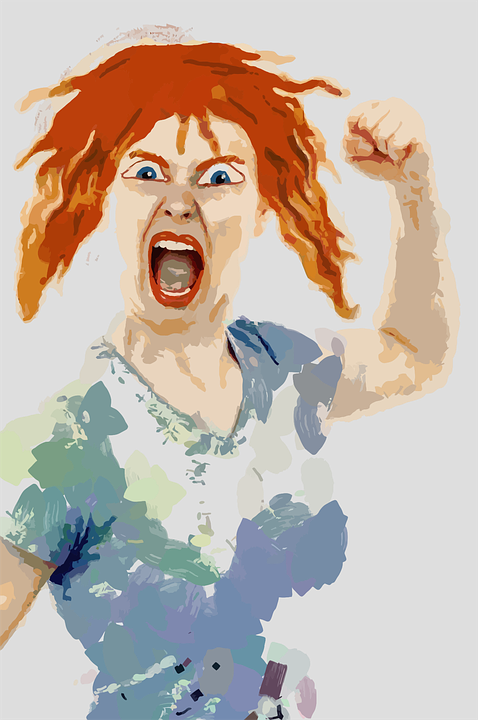 Good planning is needed from the start
Research Data Policies
But why do funders require Data Management Plans?
Ensure better data management practice (reproducible research)

Ensure that researchers are prepared to share their data
[Speaker Notes: Time until this slide: 8 minutes]
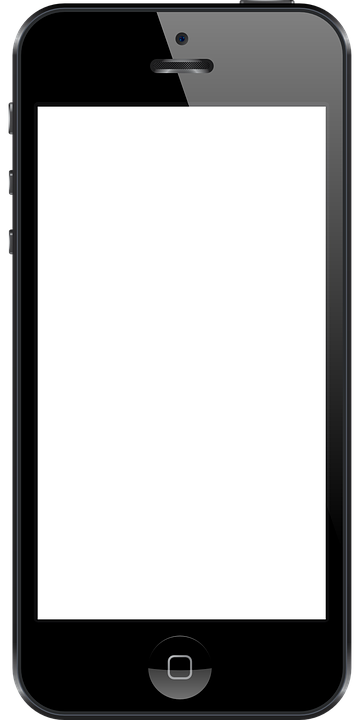 What do you think?
Go to

www.menti.com

Use the code: 

59 18 54
[Speaker Notes: Yasemin comes in
mentimeter question about reproducibility crisis]
Reproducibility crisis
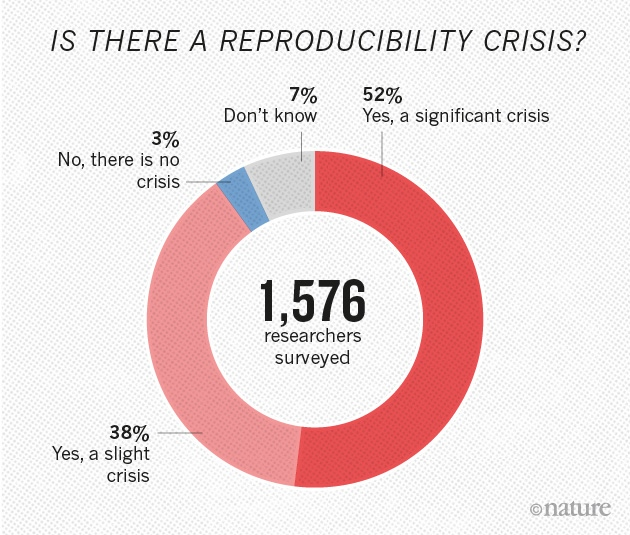 Nature 533, 452–454 (26 May 2016) doi:10.1038/533452a
Reproducibility crisis
>70% of researchers have tried and failed to reproduce another scientist's experiments.

>50% have failed to reproduce their own experiments.
Nature 533, 452–454 (26 May 2016) doi:10.1038/533452a
Reproducibility crisis
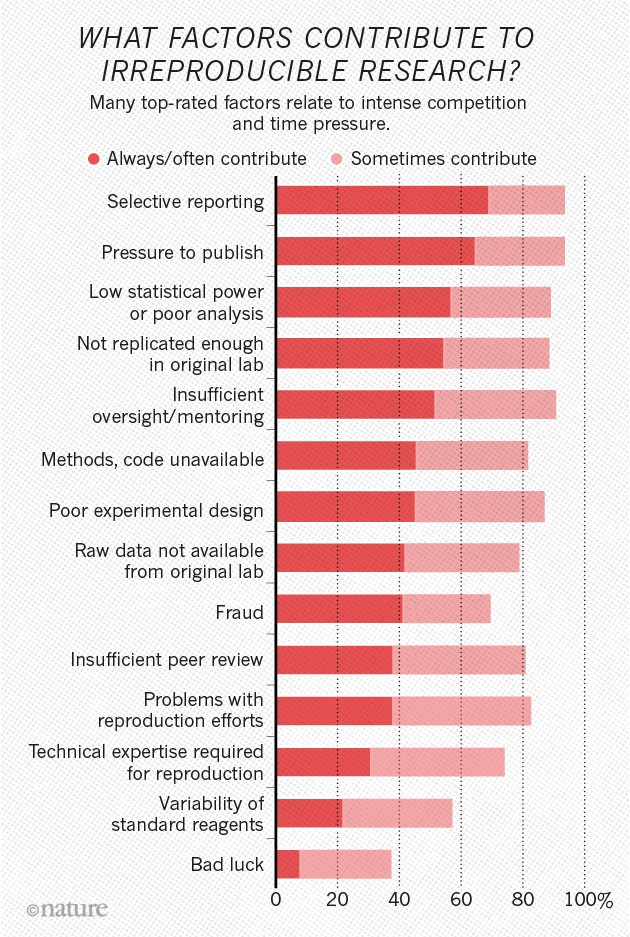 Nature 533, 452–454 (26 May 2016) doi:10.1038/533452a
Reusability & Reproducibility
Research relies on the principle that we share our findings
Intermediate data
Final data
Raw data
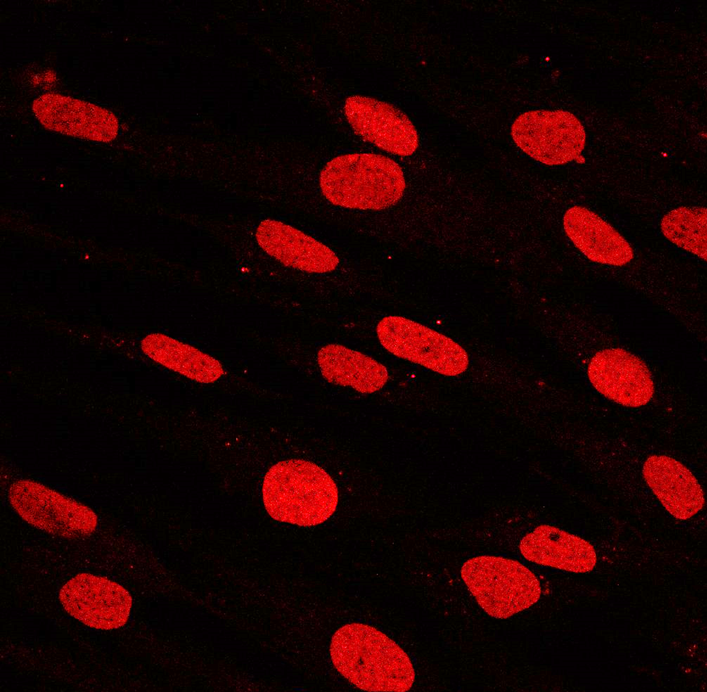 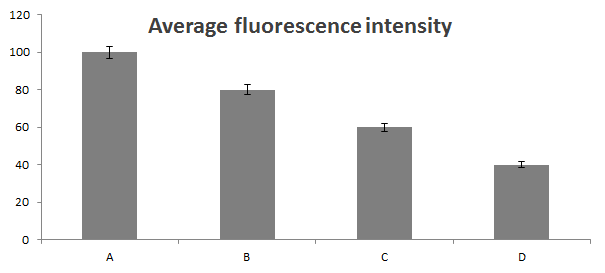 Are the published final data reusable?
Datasets available ‘on request’ are not available
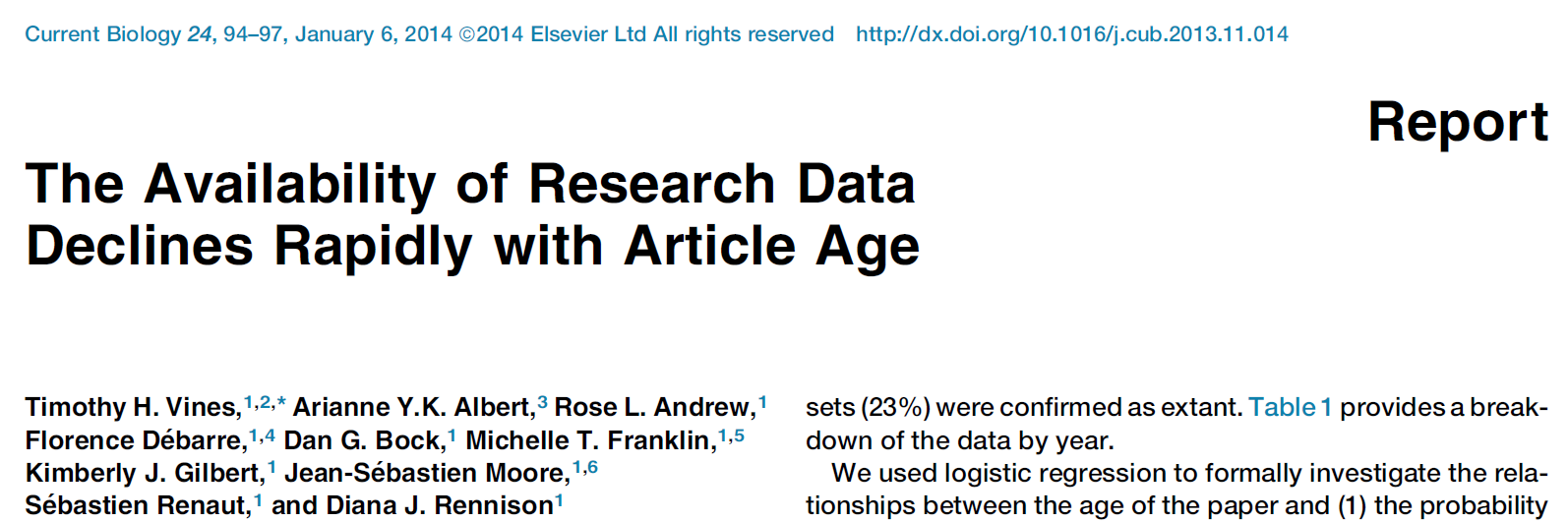 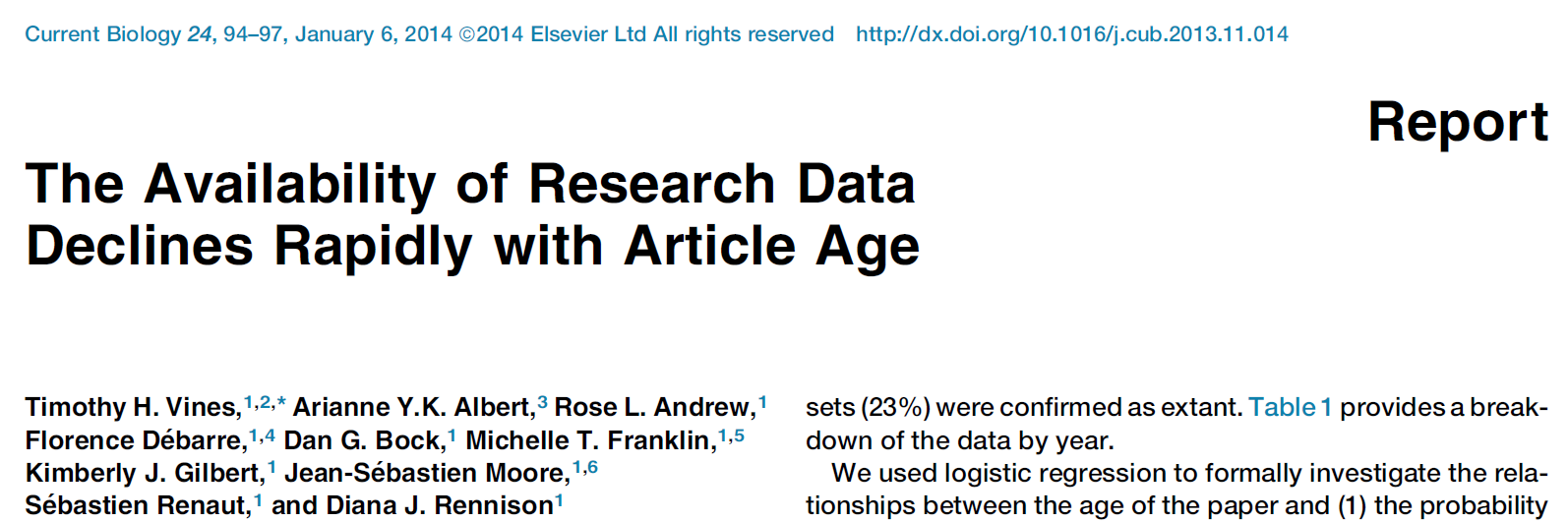 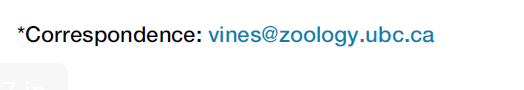 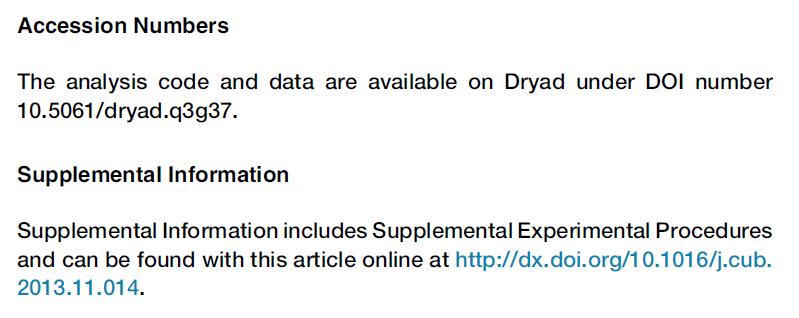 Data availability decreases by 17% per year
Chance of email address working decreases by 7% per year
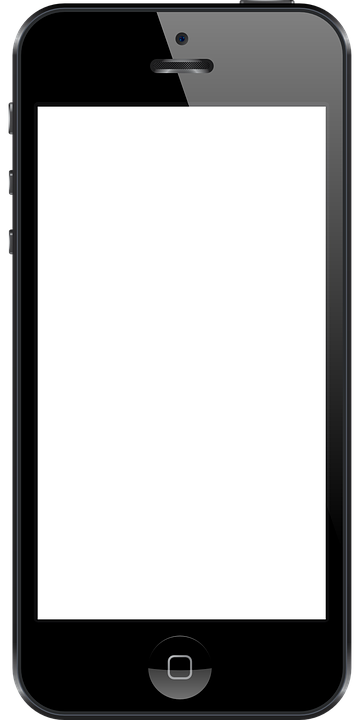 What about you?
Go to

www.menti.com

Use the code: 

59 18 54
[Speaker Notes: Did you ever get contacted for  a dataset supporting your paper?
If yes, how was it to find and share the dataset?]
Reusability & Reproducibility
Research relies on the principle that we share our findings
Intermediate data
Final data
Raw data
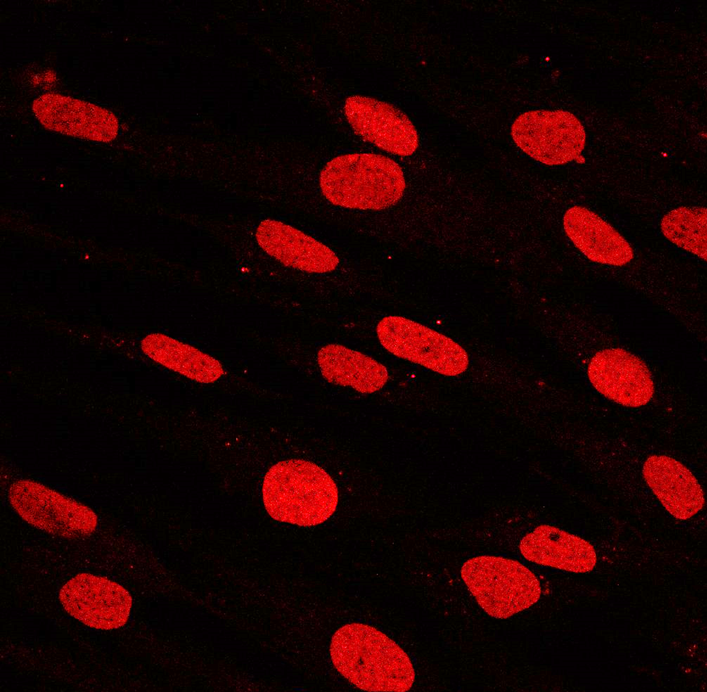 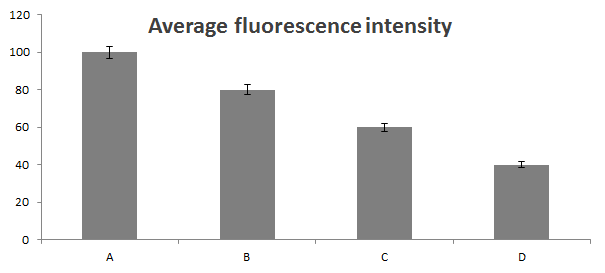 What about experimental and measurement parameters?

Can someone else reproduce your results?

Can you reproduce your own results?
What about selfish reasons?
Familiar?
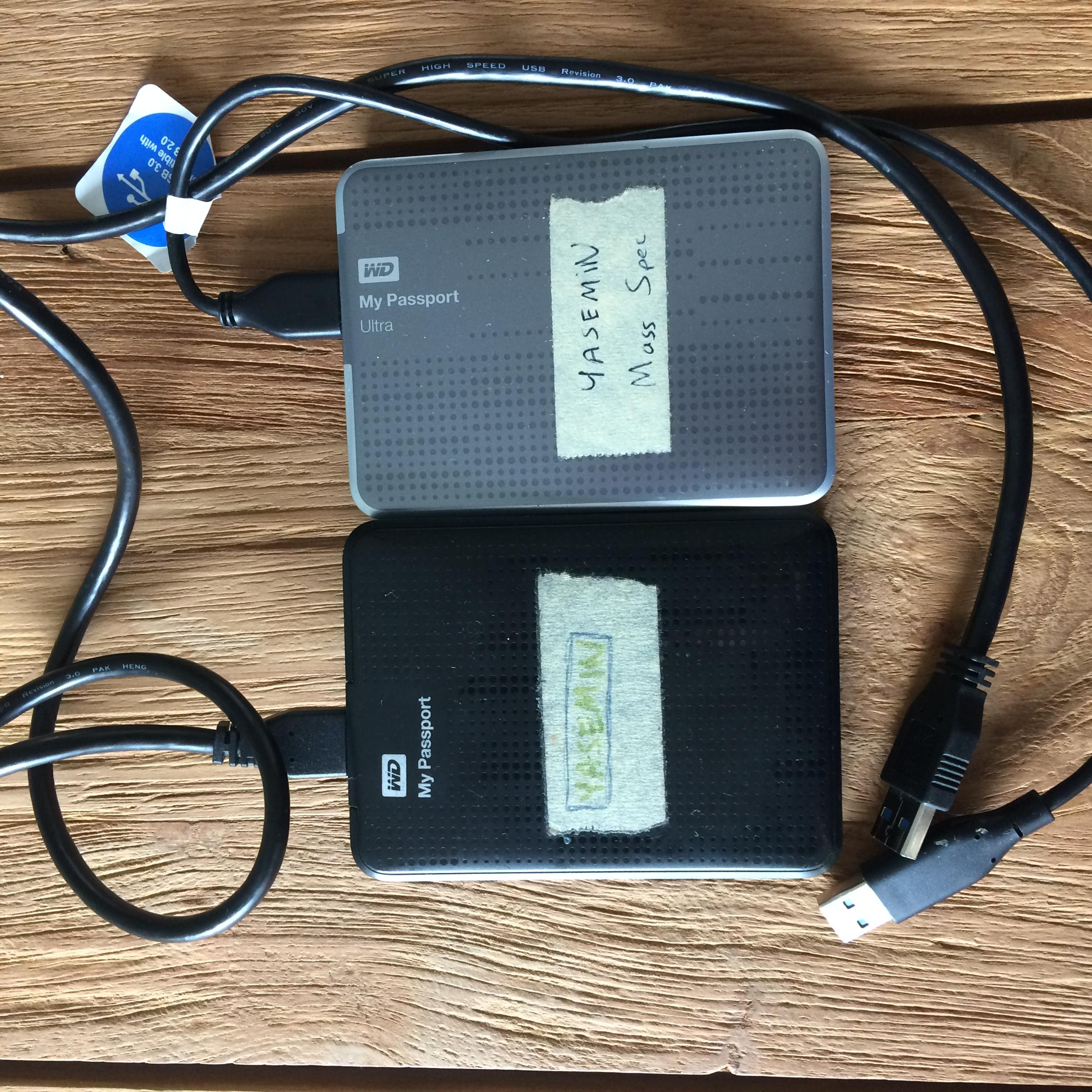 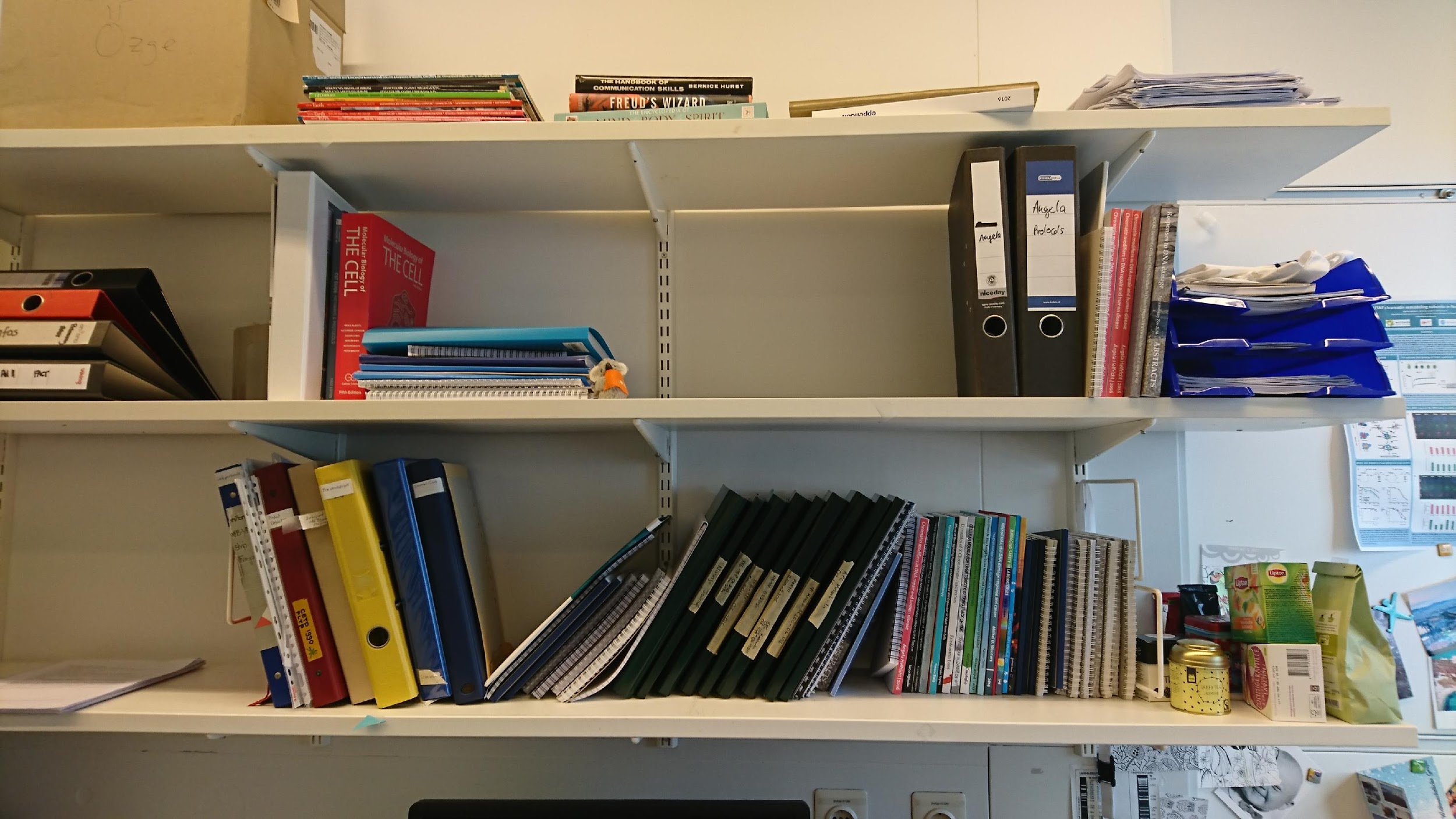 What do you do when your lab members leave?

Can you find the data? 

If yes, does it mean anything?
Need for a plan
Data management plan = assurance to the funder:
You are aware of their data management and sharing expectations
You will manage your data well
You will be prepared to share your data
You will make appropriate resource allocation for this

Most importantly, you and your research group will benefit from it
We got the ‘why’
Now the ‘what’

What needs to be covered in a data management plan?
What to include in a data management plan
Core elements of a data management plan:
Identify the types of data you are working with
Decide on your data organisation strategy and data standards
Day to day management of data
What are your plans for data sharing?
Will you experience any problems with data sharing?
Will you require any additional resources?
What to include in a data management plan
Core elements of a data management plan:
Identify the types of data you are working with
Decide on your data organisation strategy and data standards
Day to day management of data
What are your plans for data sharing?
Will you experience any problems with data sharing?
Will you require any additional resources?
Types of data
Identify the type of data you are working with
Genomic data
Proteomic data
Patient data
Raw instrument readings 
proprietary data (consider converting into common file types) 
Images
Tabular data (Excel, txt, csv…)
Documentation in lab notebooks
Protocols
Code / software

Will you generate your own data?
Will you re-use somebody else’s data?
Do you have permission to do this?
What to include in a data management plan
Core elements of a data management plan:
Identify the types of data you are working with
Decide on your data organisation strategy and data standards
Day to day management of data
What are your plans for data sharing?
Will you experience any problems with data sharing?
Will you require any additional resources?
Data organisation and standards
Does your strategy look like A or B?
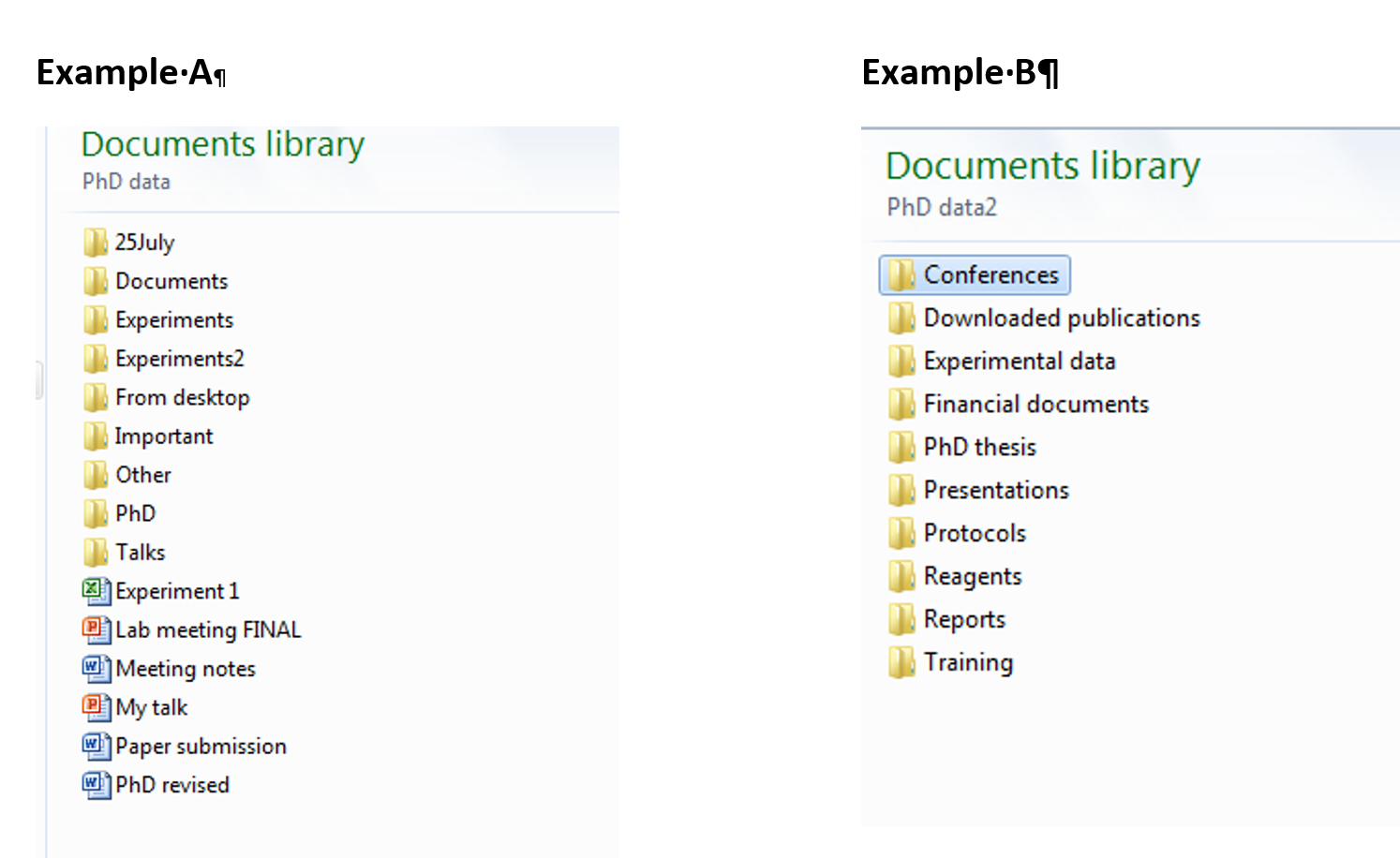 [Speaker Notes: Ask the audience to show hands.]
Data organisation and standards
Example of data organisation structure
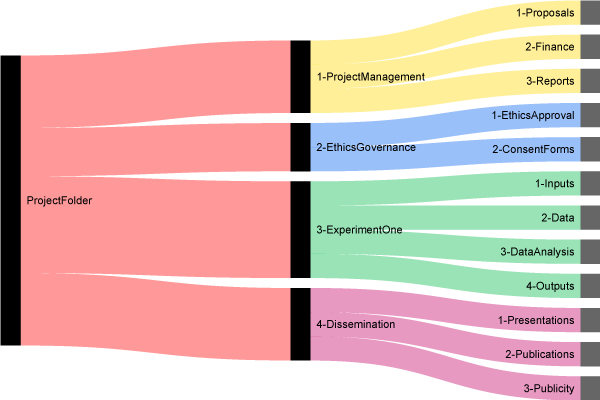 Copyright: http://nikola.me/folder_structure.html
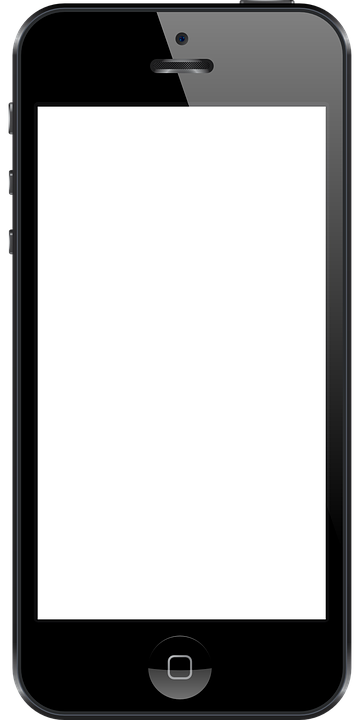 Data organisation and standards
Go to

www.menti.com

Use the code: 

59 18 54
[Speaker Notes: Mentimeter wordcloud: what are the characteristics of a good data organisation structure?]
Data organisation and standards
Data organisation strategy should:
Be consistent
Be meaningful to you and your colleagues
Allow you to find files easily
Include physical samples as well! (inventories)
Bacteria, cell lines, protein, DNA, RNA samples..

Also think about 
File naming
Version control for data and code: 
GitHub, Subversion..
Data organisation and standards
File naming
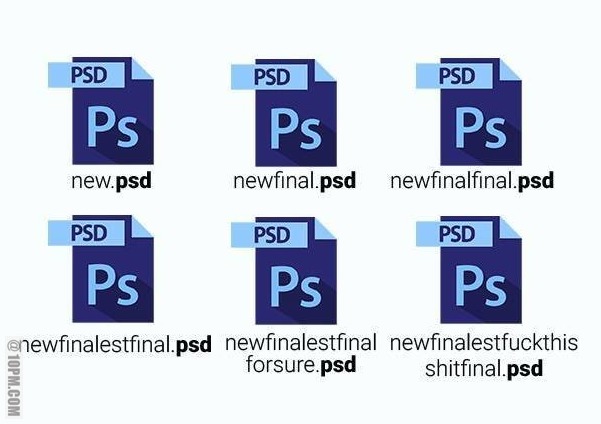 **
**
Copyright: http://10pm.com/
Data organisation and standards
File naming
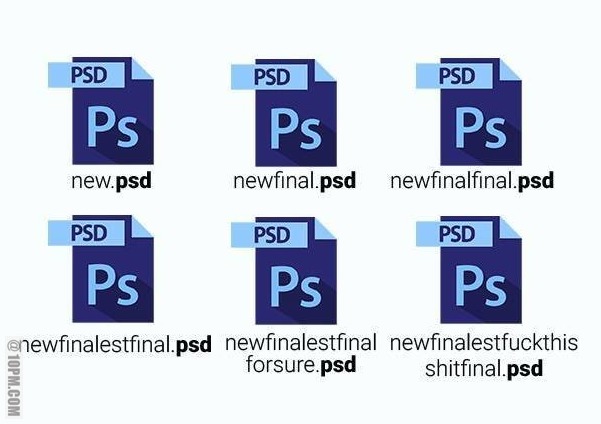 **
**
20180613_V3_MS_MockvsUV_YT
Date or date range of experiment: YYYYMMDD 
Version number of file 
Project or experiment name or acronym 
Conditions 
Researcher name/initials 
Type of data
Copyright: http://10pm.com/
https://library.stanford.edu/research/data-management-services/data-best-practices/best-practices-file-naming
Data organisation and standards
File naming
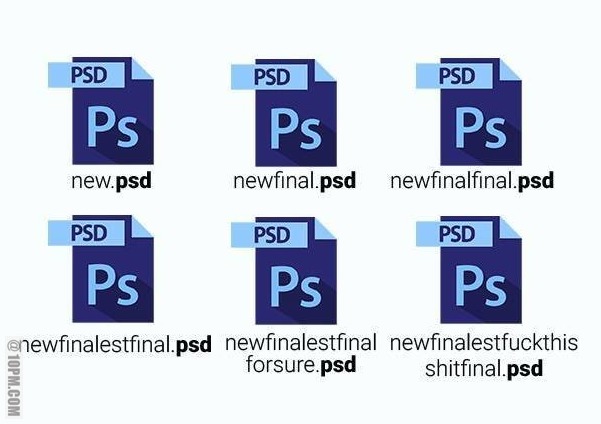 **
**
20180613_V3_MS_MockvsUV_YT
Don’t make file names too long
Avoid special characters : ~ ! @ # $ % ^ & * ( ) ` ; < > ? , [ ] { } ‘ “ and spaces
Not recognized by some software
Instead:  file_name, file-name, or FileName
Include a README.txt file to explain the naming convention & abbreviations
Copyright: http://10pm.com/
https://library.stanford.edu/research/data-management-services/data-best-practices/best-practices-file-naming
Data organisation and standards
Version Control
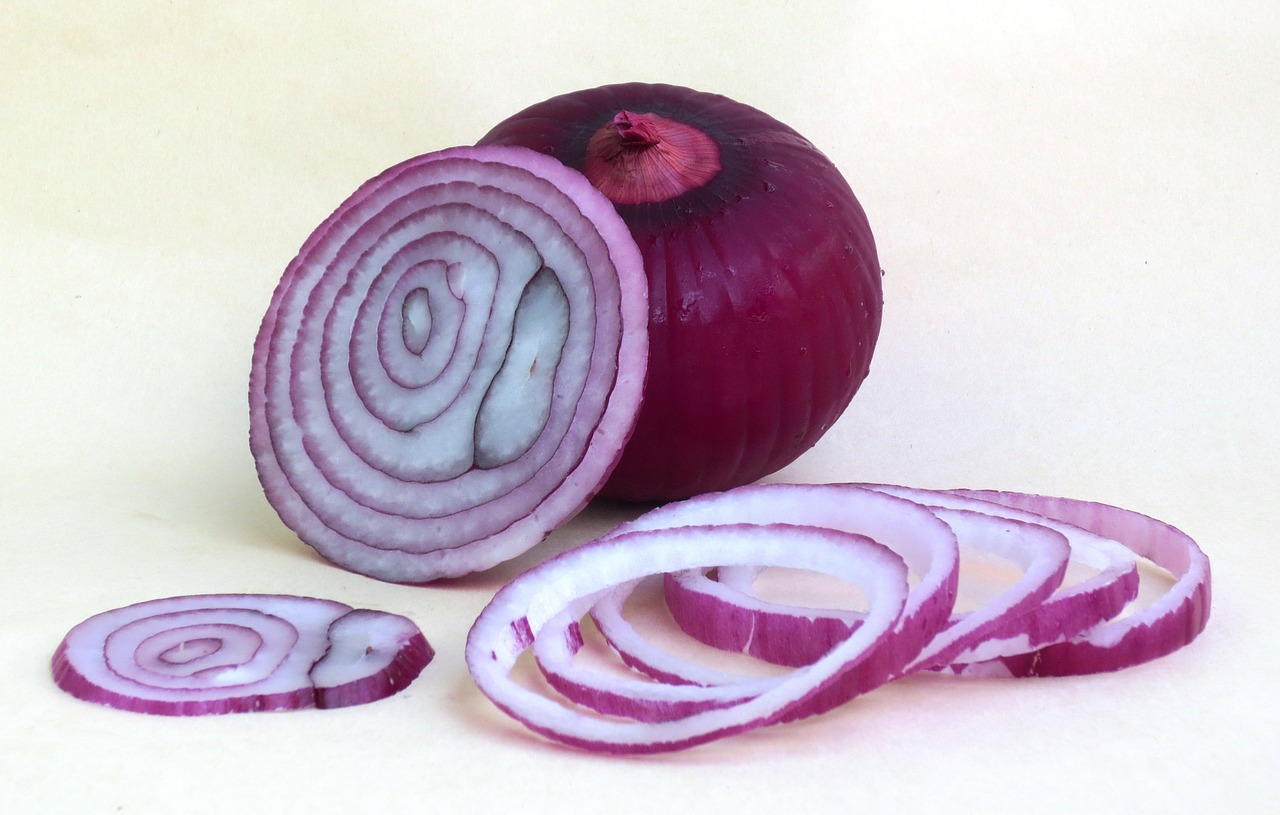 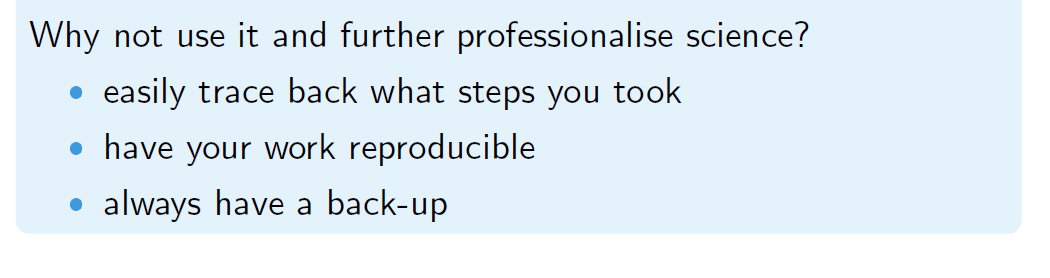 Kees den Heijer:https://doi.org/10.5281/zenodo.1250812
Data organisation and standards
Did you hear about Electronic Lab Notebooks (ELN)s?
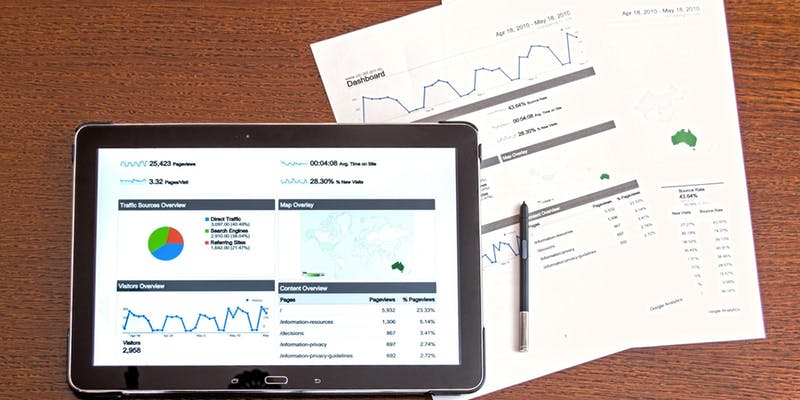 Digital documentation, categorization and linking of 
Raw, intermediate and final data
Experimental and measurement parameters
Samples
Searchable
Traceable (version control) & fraud-proof
Report: https://doi.org/10.17605/OSF.IO/JR9U2 
Talk on youtube:https://bit.ly/2Hlm41X
Data organisation and standards
Metadata
Have you ever heard of the term ‘metadata’?
Metadata = information about data
Contextual information about your data collection
Is it important?
Yes, if you want your research to be reproducible
[Speaker Notes: Marta takes over]
Data organisation and standards
Many ways of describing data
Automated description added by software
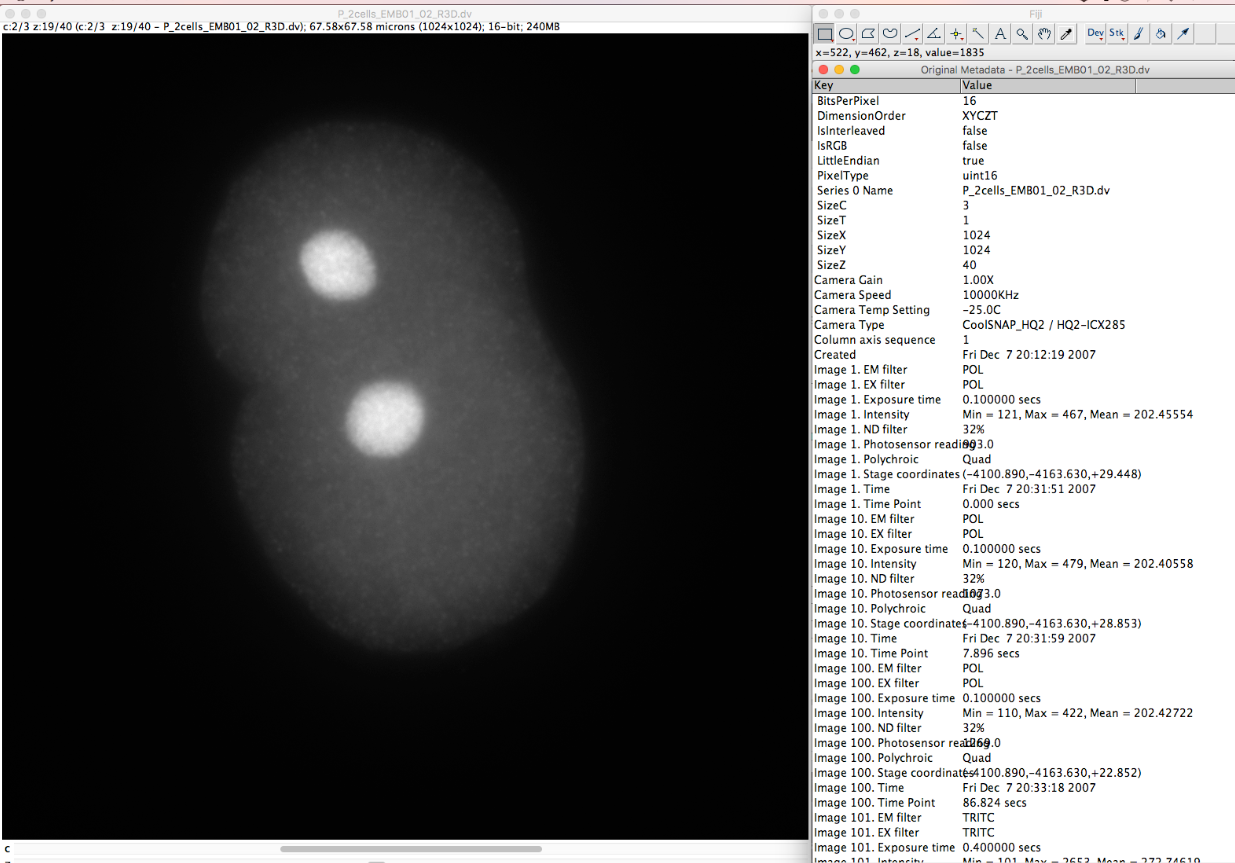 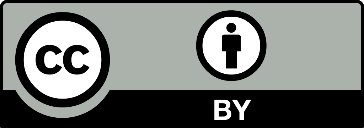 Vincent Gaggioli
Data organisation and standards
Many ways of describing data
Notes added manually
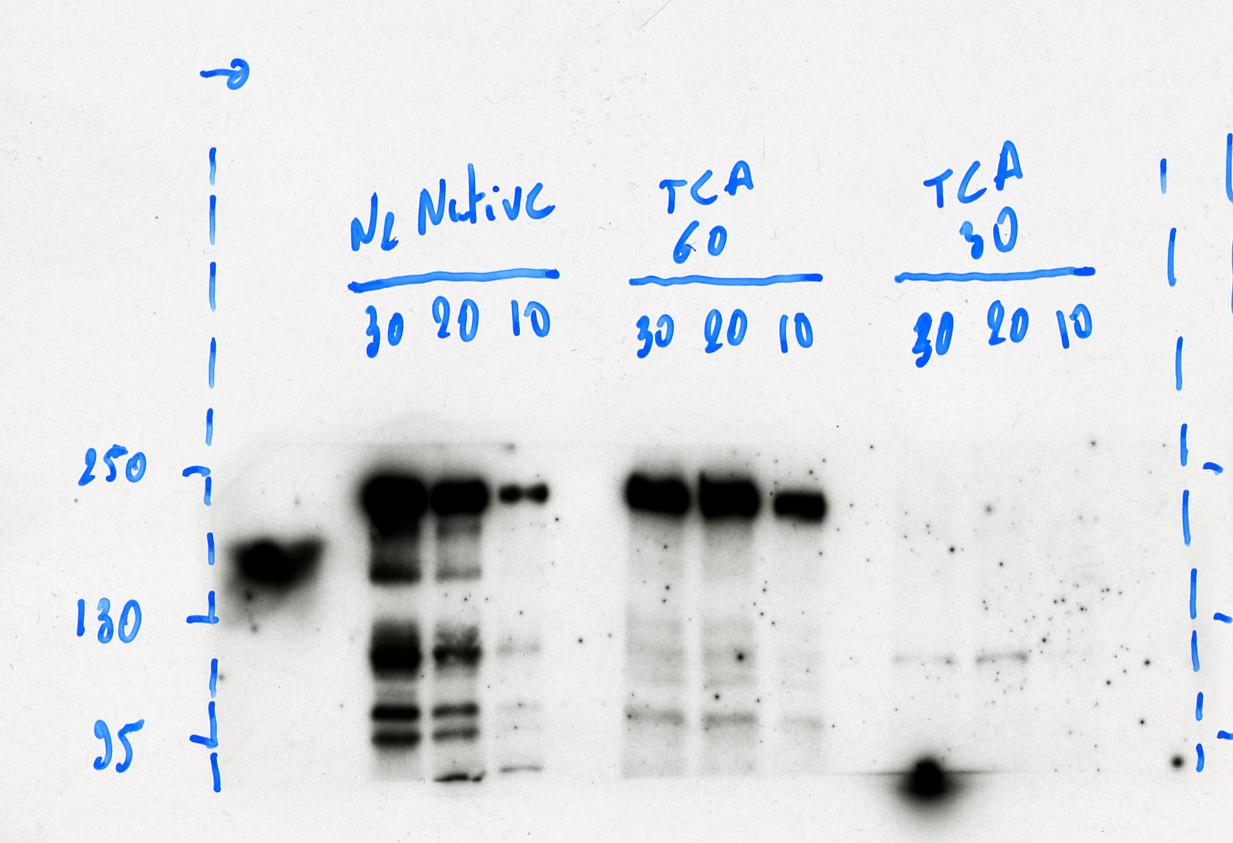 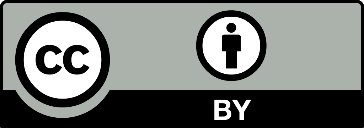 Vincent Gaggioli
Data organisation and standards
Many ways of describing data
README files
Did you ever come across README files?
Have you ever created a README file?
Data organisation and standards
Many ways of describing data
How to create useful README files : https://data.research.cornell.edu/content/readme
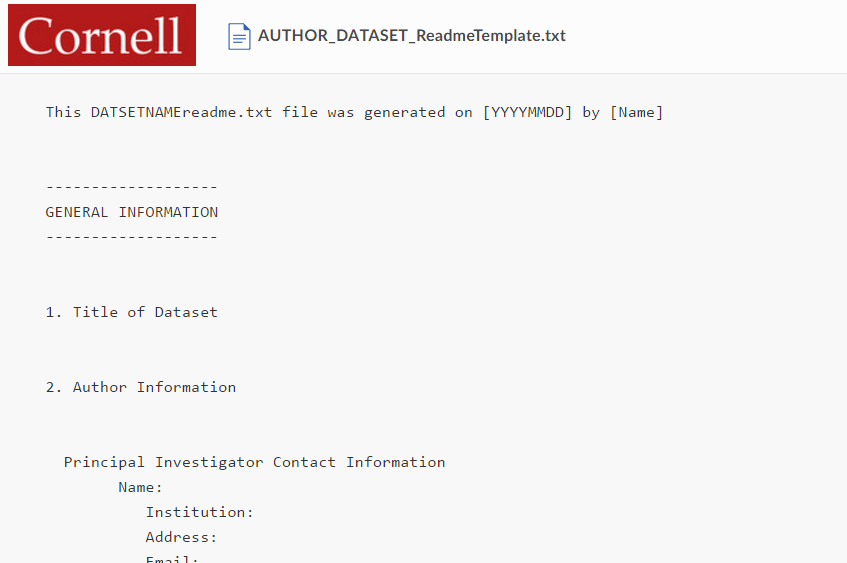 README files template: https://cornell.app.box.com/v/ReadmeTemplate
Data organisation and standards
Many ways of describing data
Data dictionaries: Description of each variable/data item
Data from: Enabling proteomic studies with RNA-Seq: the proteome of tomato pollen as a test case
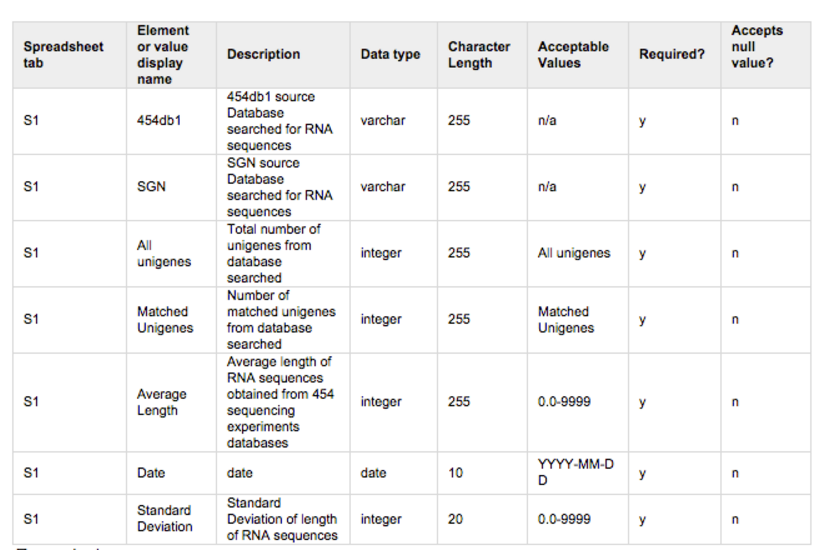 Tip: Plenty of disciplinary examples available on Google
https://data.nal.usda.gov/data-dictionary-examples
Data organisation and standards
How to know what’s best for my research?
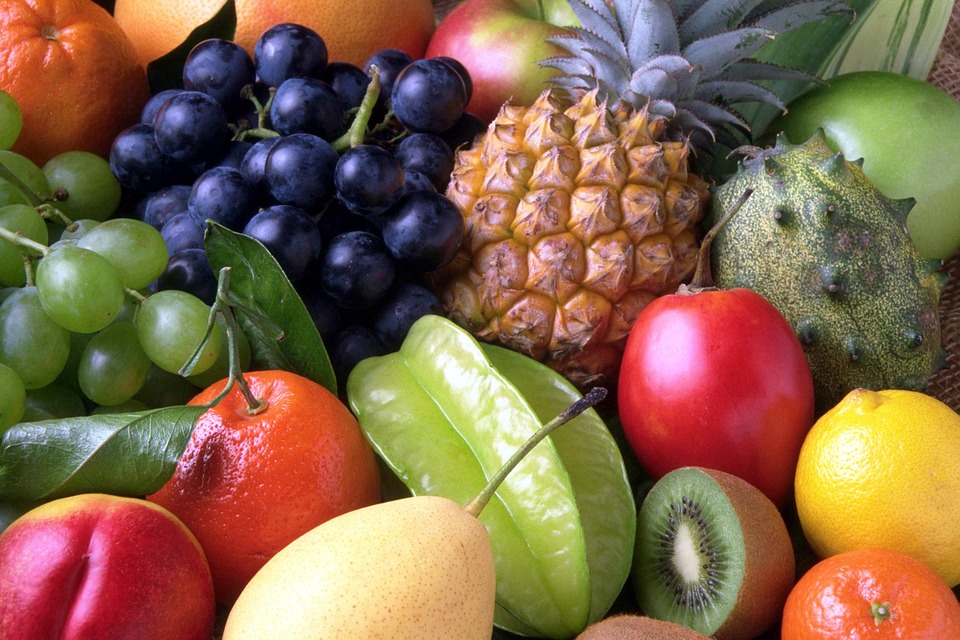 Data organisation and standards
Will you adhere to any discipline-specific metadata standards?
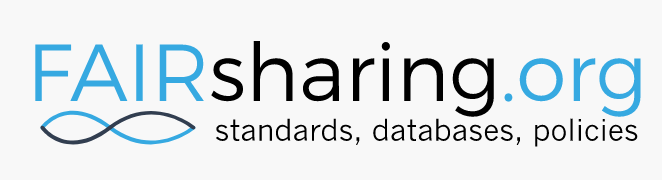 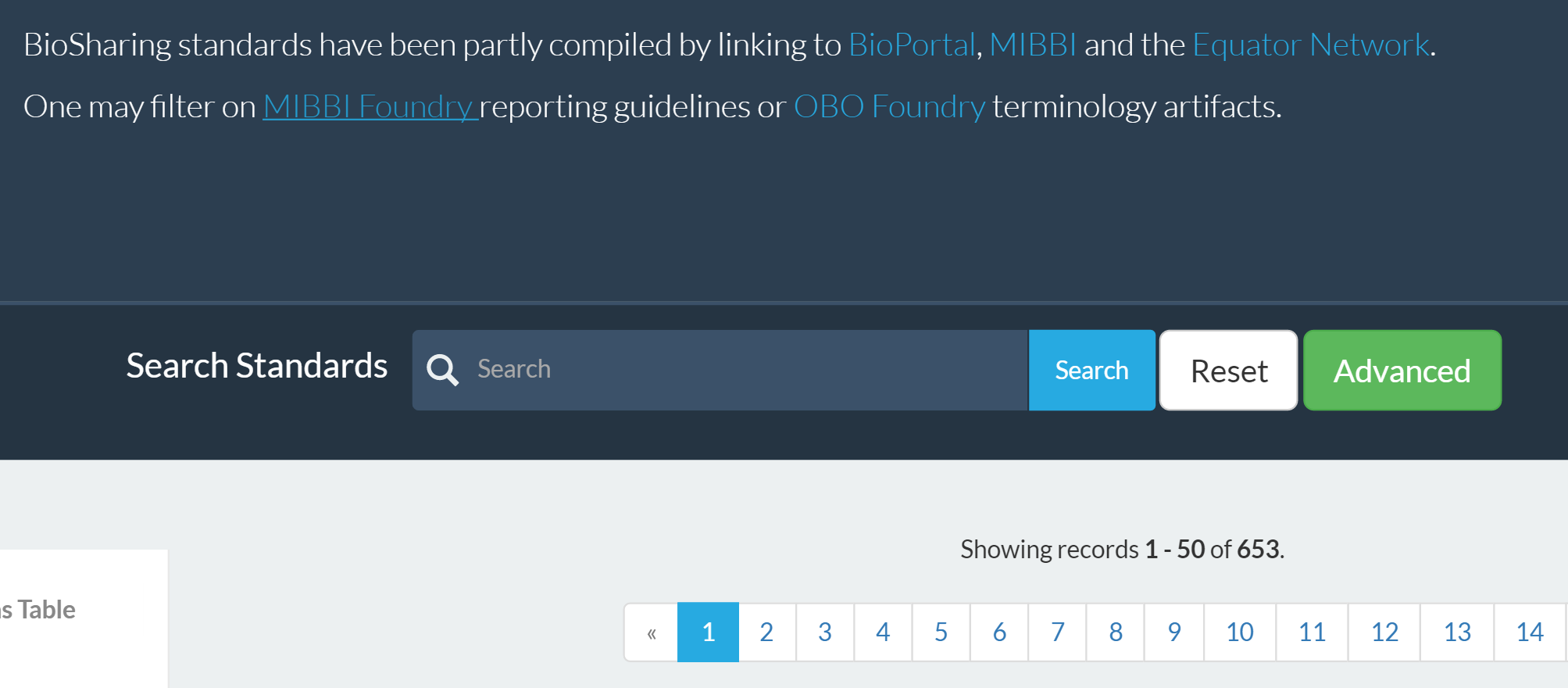 https://fairsharing.org/standards/
What to include in a data management plan
Core elements of a data management plan:
Identify the types of data you are working with
Decide on your data organisation strategy and data standards
Day to day management of data
What are your plans for data sharing?
Will you experience any problems with data sharing?
Will you require any additional resources?
Day to day management of data
Data loss? It actually happens
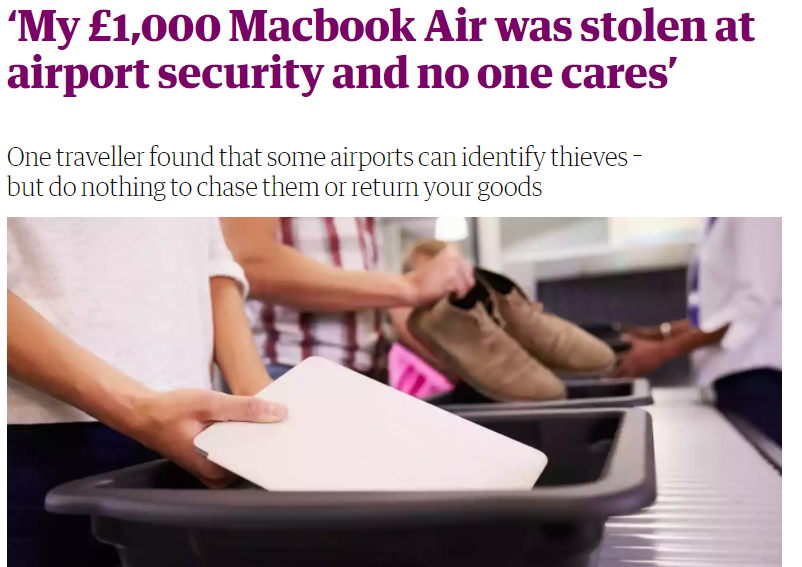 https://www.theguardian.com/money/2018/may/04/my-1000-macbook-air-was-stolen-at-airport-security-and-no-one-cares
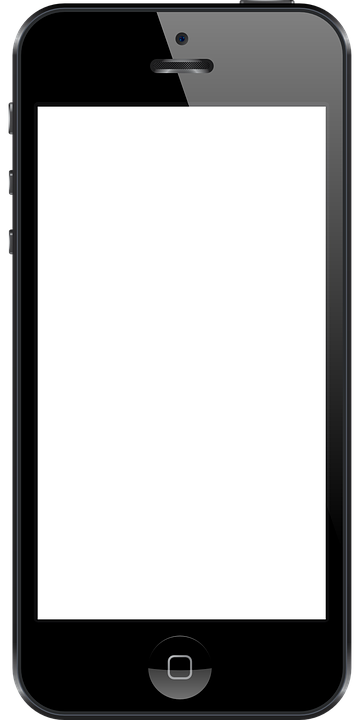 Day to day management of data
Go to

www.menti.com

Use the code: 

59 18 54
[Speaker Notes: Mentimeter questions: Is your research data automatically backed up?
Have you lost any research data in the past year?]
Day to day management of data
How will you store your data during the project duration?
Is your data going to be safe?
How will you share your data with your collaborators?
Will you use cloud solutions?
Will you back up your data? 
Is your back up safe?
Day to day management of data
Always read the small print…
Google services Terms of Use:
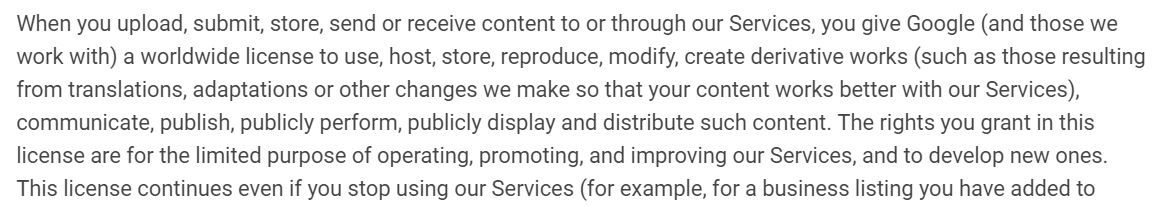 https://www.google.com/intl/en/policies/terms/
Day to day management of data
“Safe” alternatives to Google-like products
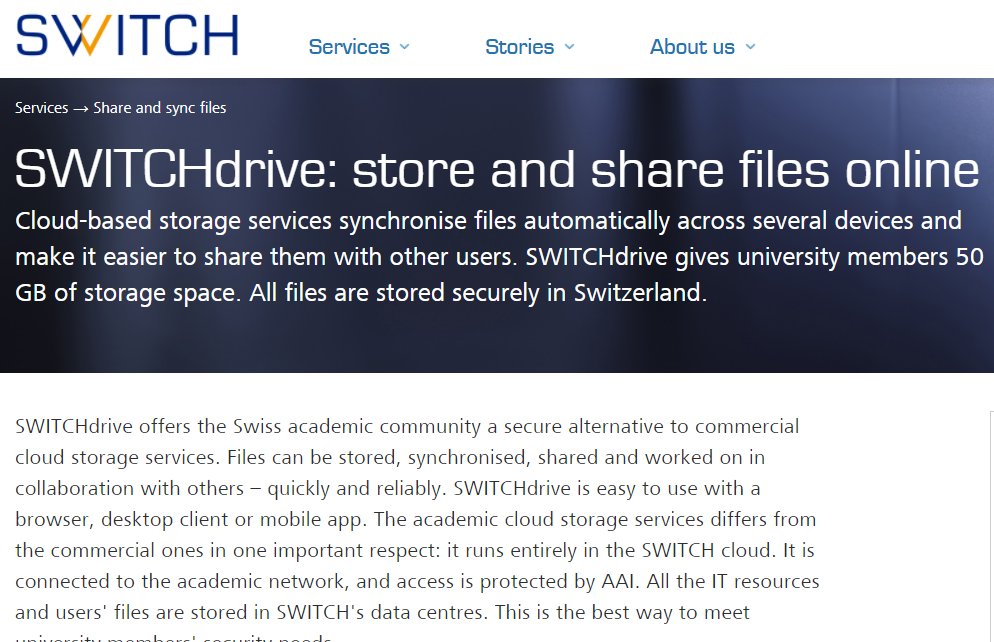 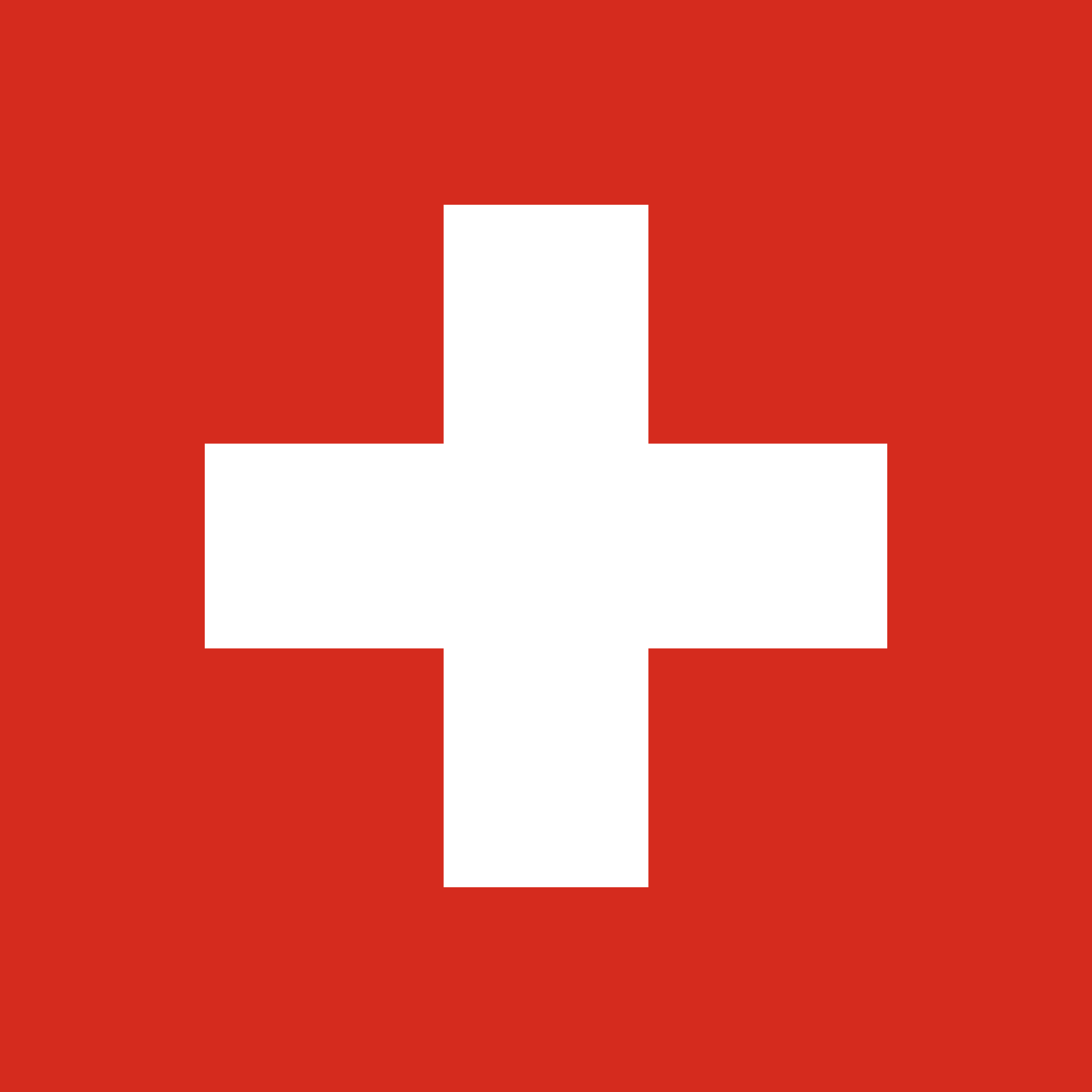 https://www.switch.ch/services/drive/
Day to day management of data
“Safe” alternatives to Google-like products
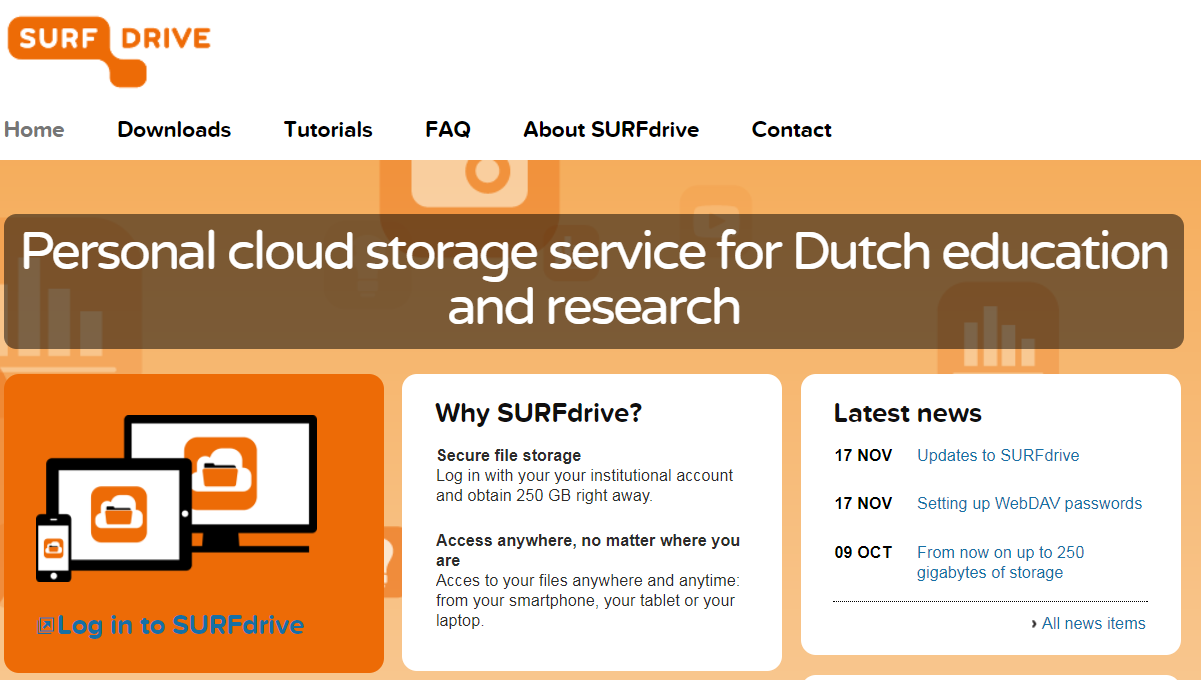 https://www.surfdrive.nl/en
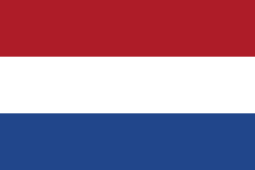 Day to day management of data
“Safe” alternatives to Google-like products
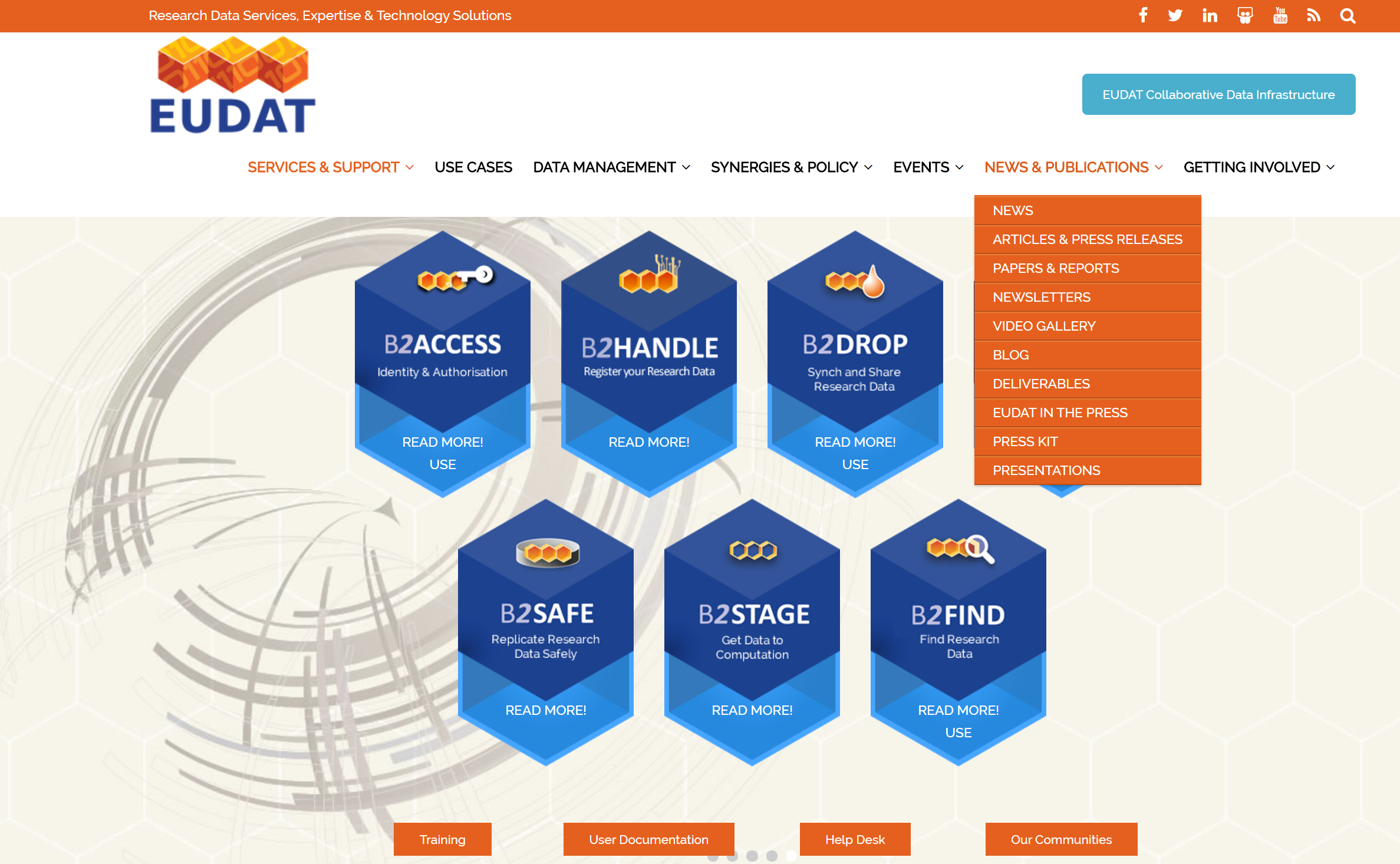 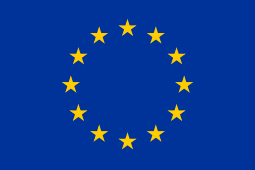 https://www.eudat.eu/services-support
Day to day management of data
Find out if your institutions has access to EUDAT
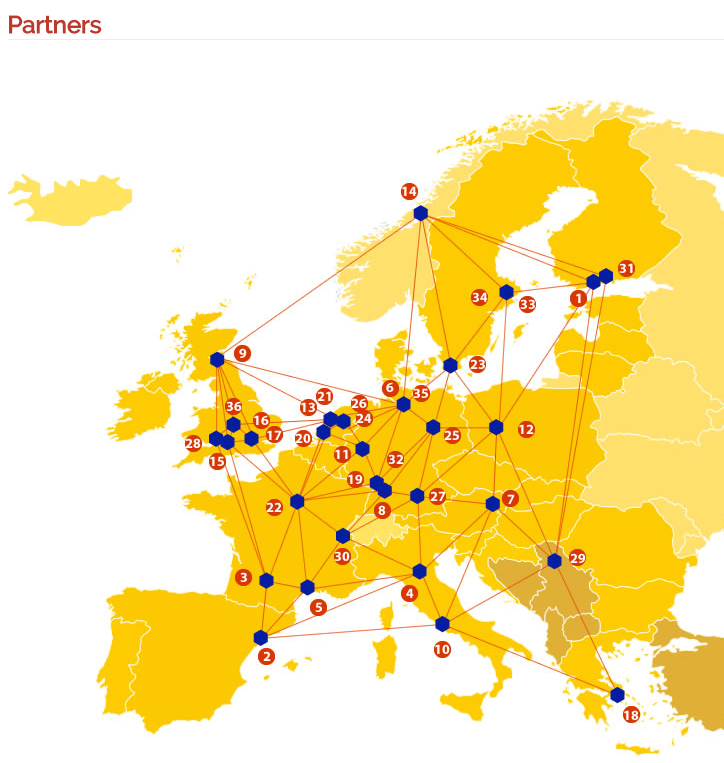 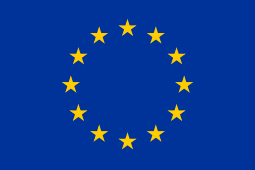 https://www.eudat.eu/partners
Day to day management of data
How are you going to ensure proper data management?
Will there be any quality checks for data collection/analysis in your group?
Who will be responsible for what?
Will you appoint a dedicated data manager?
What to include in a data management plan
Core elements of a data management plan:
Identify the types of data you are working with
Decide on your data organisation strategy and data standards
Day to day management of data
What are your plans for data sharing?
Will you experience any problems with data sharing?
Will you require any additional resources?
After the end of your project
Will you share your data?
When will you share your data?
How are you going to share your data?
Are your plans in line with your funder’s expectations?
After the end of your project
Most funders expect you to:
Make your data available upon publication
Store data for (at least) 10 years
Describe your data
Deposit your data in suitable data repositories and add a link to your data in your publication
Funders’ policies for data sharing
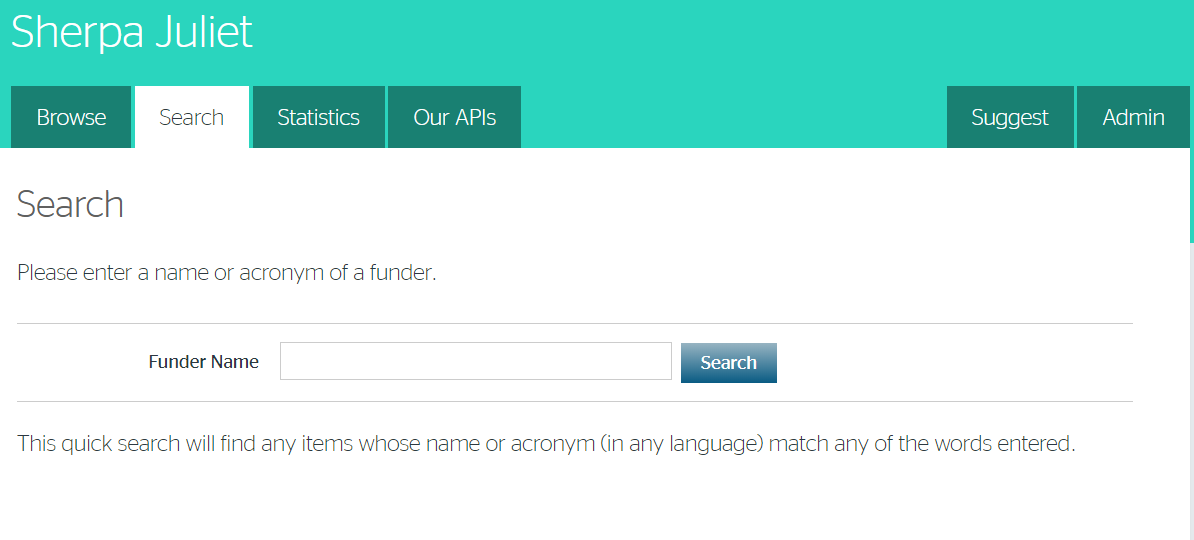 http://v2.sherpa.ac.uk/juliet/search.html
What is a repository?
What is a repository?
A place where things can be stored and shared
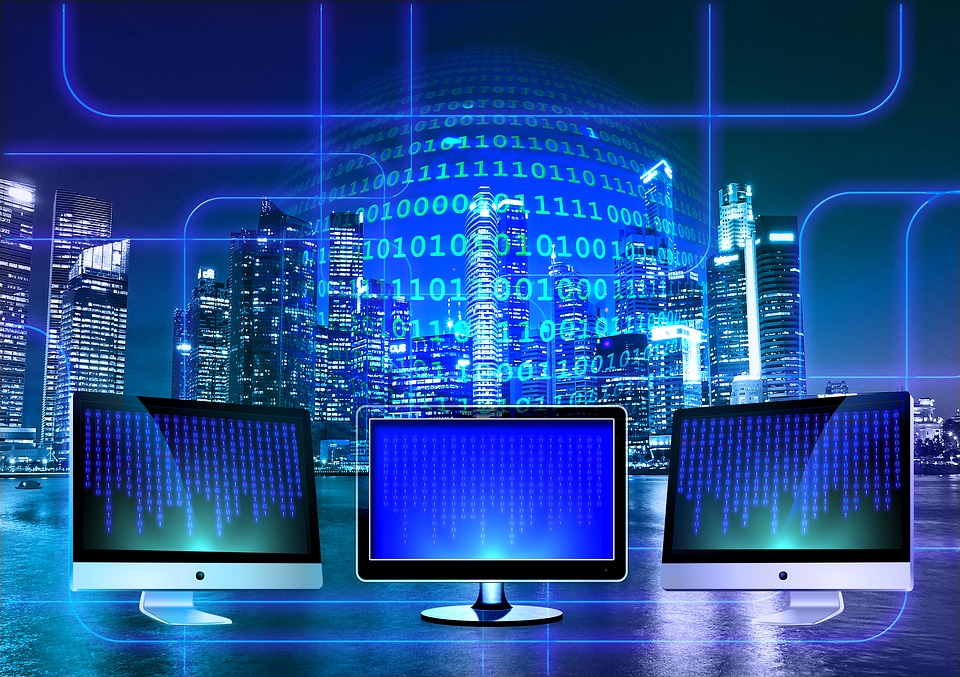 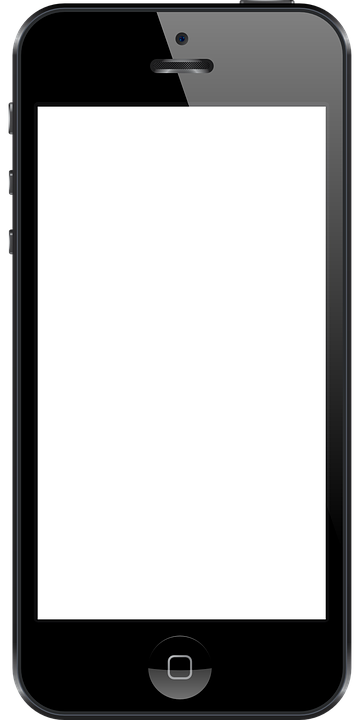 Repositories?
Go to

www.menti.com

Use the code: 

59 18 54
[Speaker Notes: Have you ever used a repository?

If yes, which ones? (wordcloud)]
What kinds of repositories are there?
There are different kinds of repositories:

for ‘everything’
for datasets
for software
for protocols
for institutions

And many, many more!
What kinds of repositories are there?
Repositories for datasets
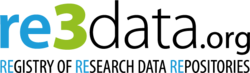 http://www.re3data.org/
General purpose
Discipline-specific
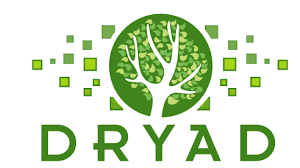 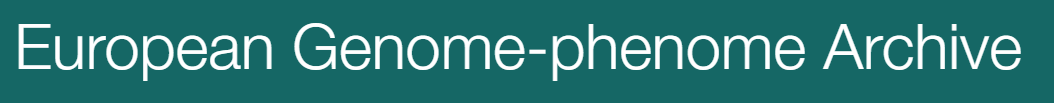 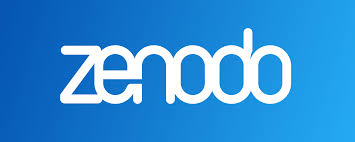 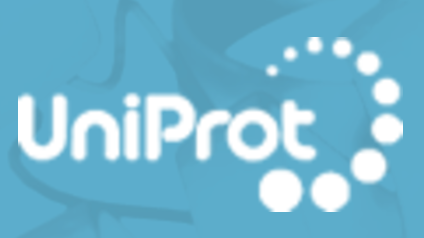 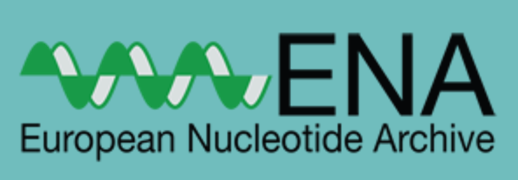 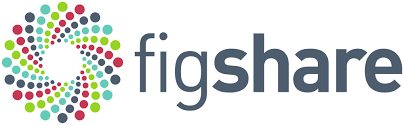 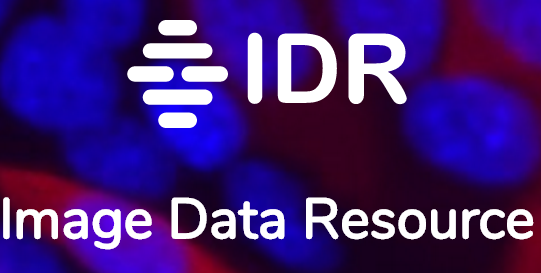 What kinds of repositories are there?
Repositories for ‘everything’
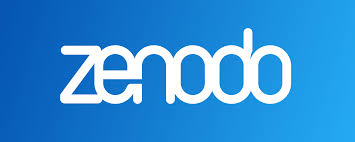 https://zenodo.org/
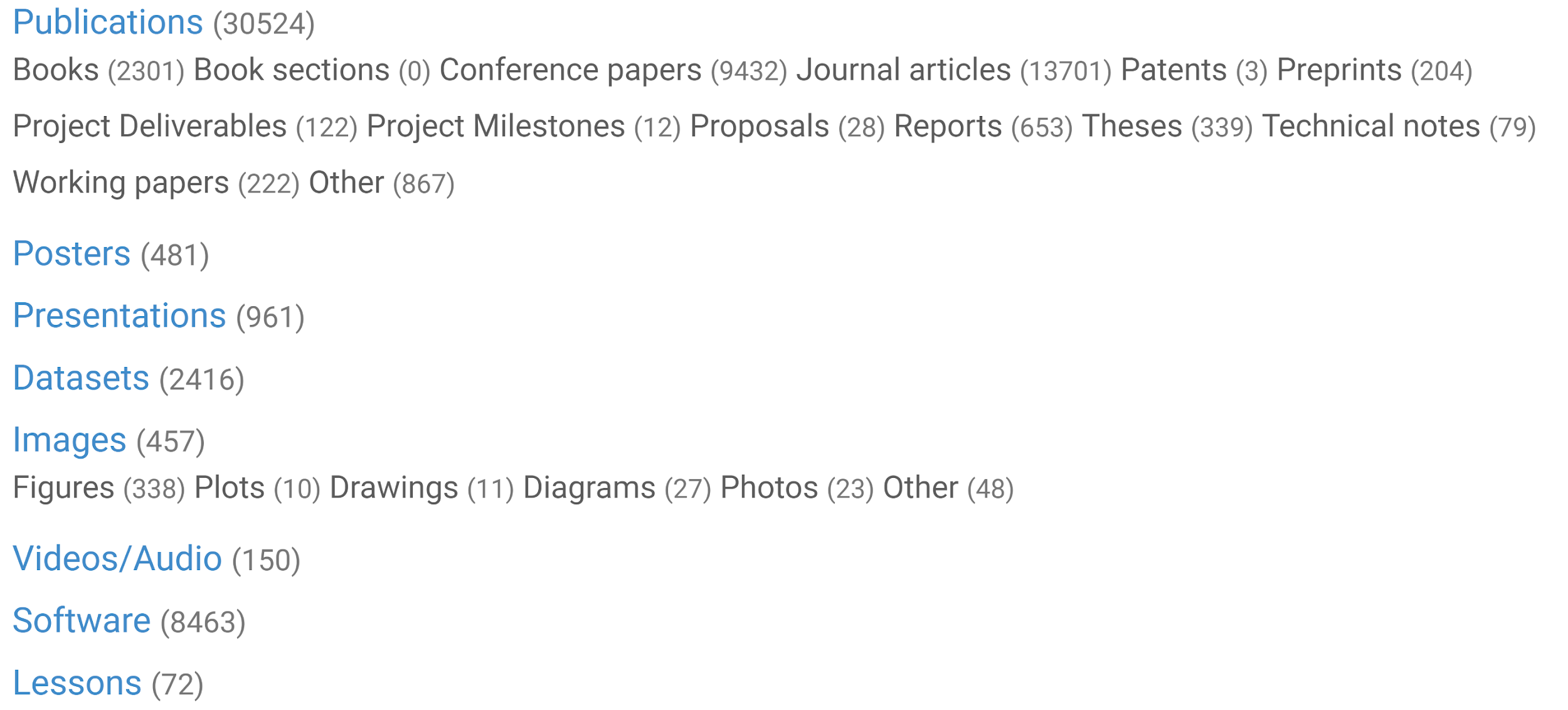 What kinds of repositories are there?
Repositories for software
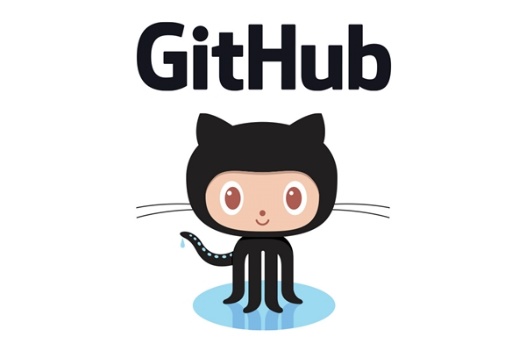 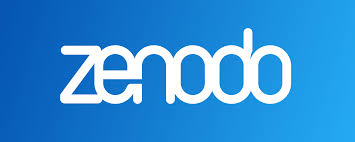 +
What kinds of repositories are there?
Repositories for protocols
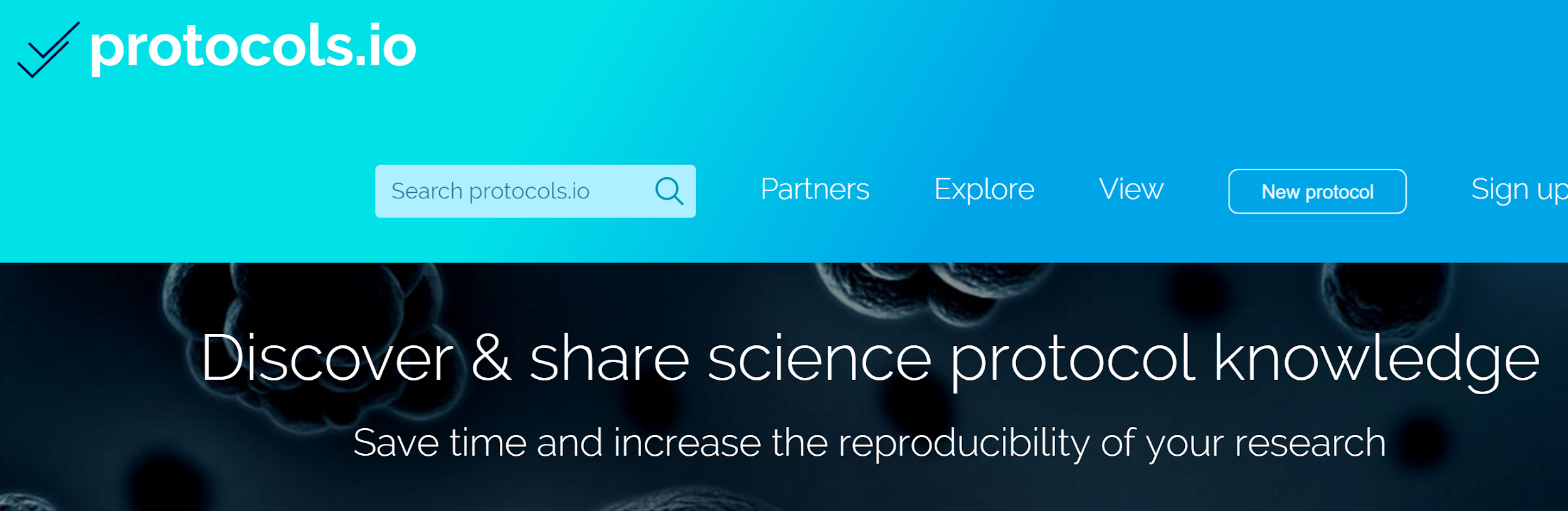 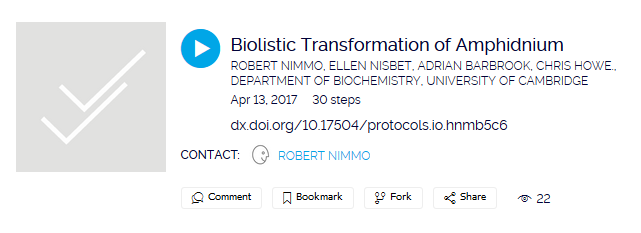 https://www.protocols.io/view/biolistic-transformation-of-amphidnium-hnmb5c6
https://www.protocols.io/
What kinds of repositories are there?
Repositories for images
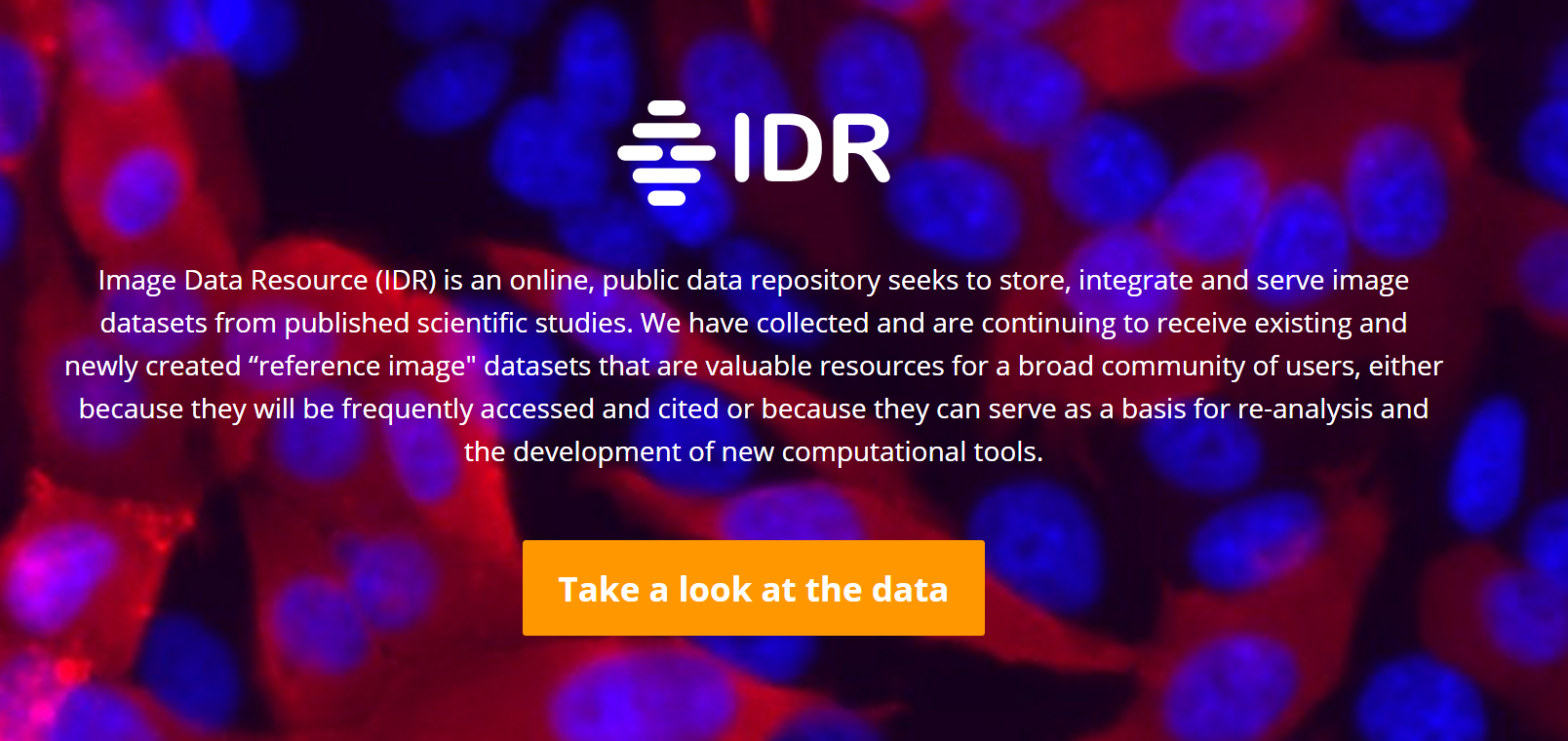 https://idr.openmicroscopy.org/about/about.html
Repositories providing managed access to data
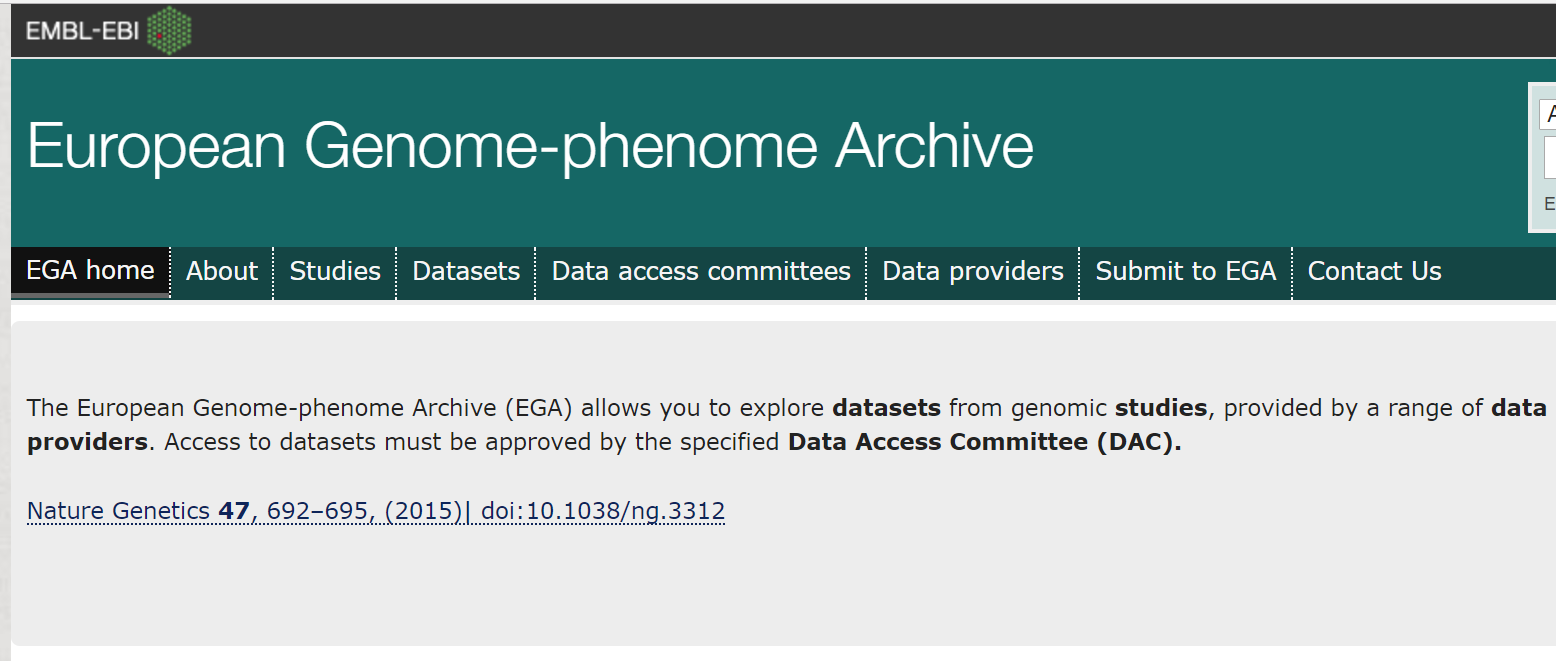 https://www.ebi.ac.uk/ega/home
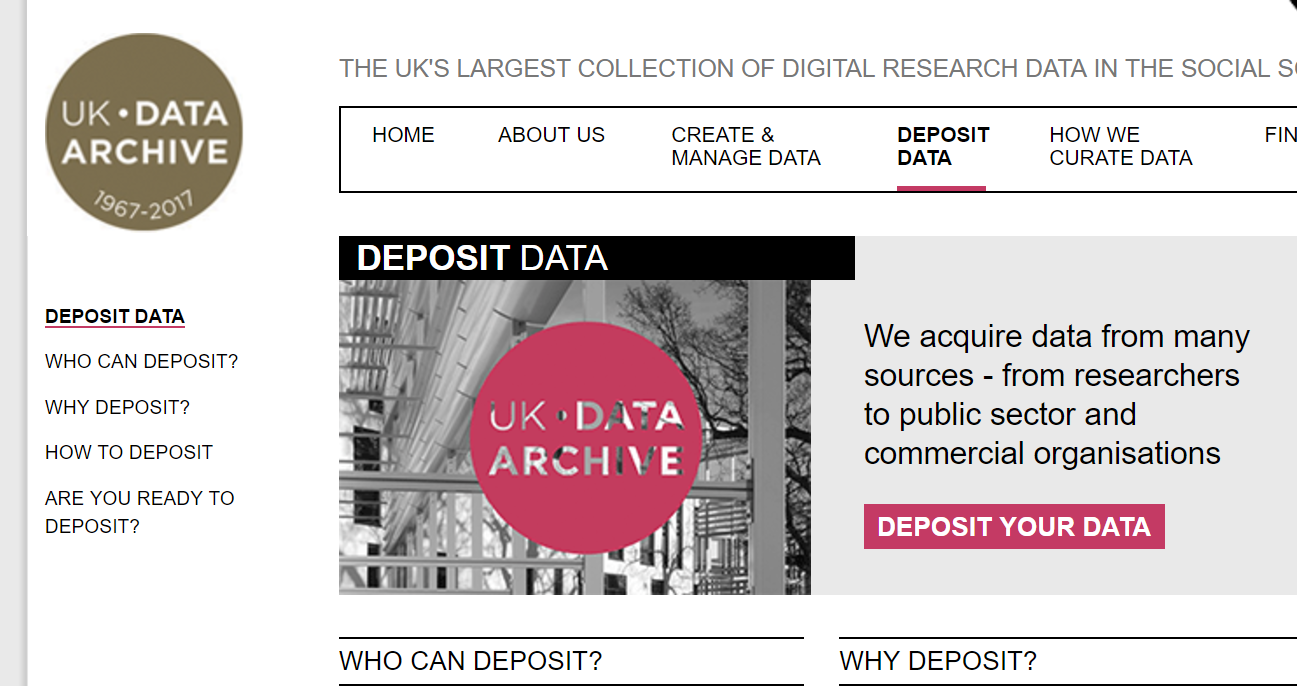 http://www.data-archive.ac.uk/deposit
Institutional repositories
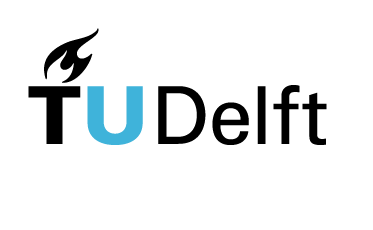 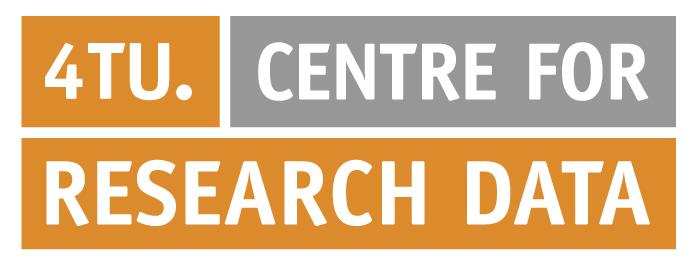 Plus the University of Twente and the University of Eindhoven
http://researchdata.4tu.nl/en/home/
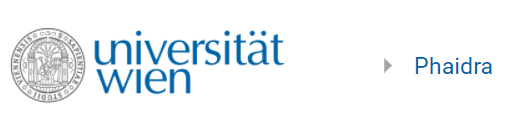 https://phaidra.univie.ac.at/
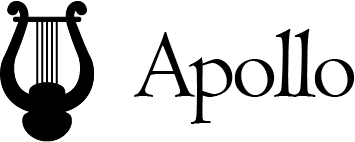 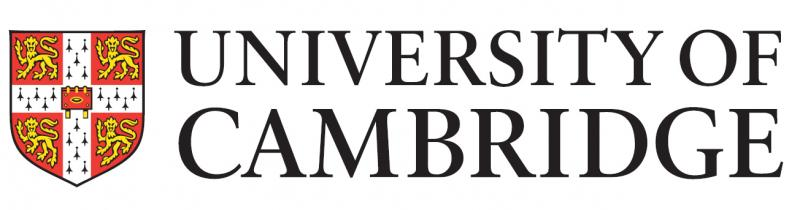 https://www.repository.cam.ac.uk/
Benefits of sharing data via a repository
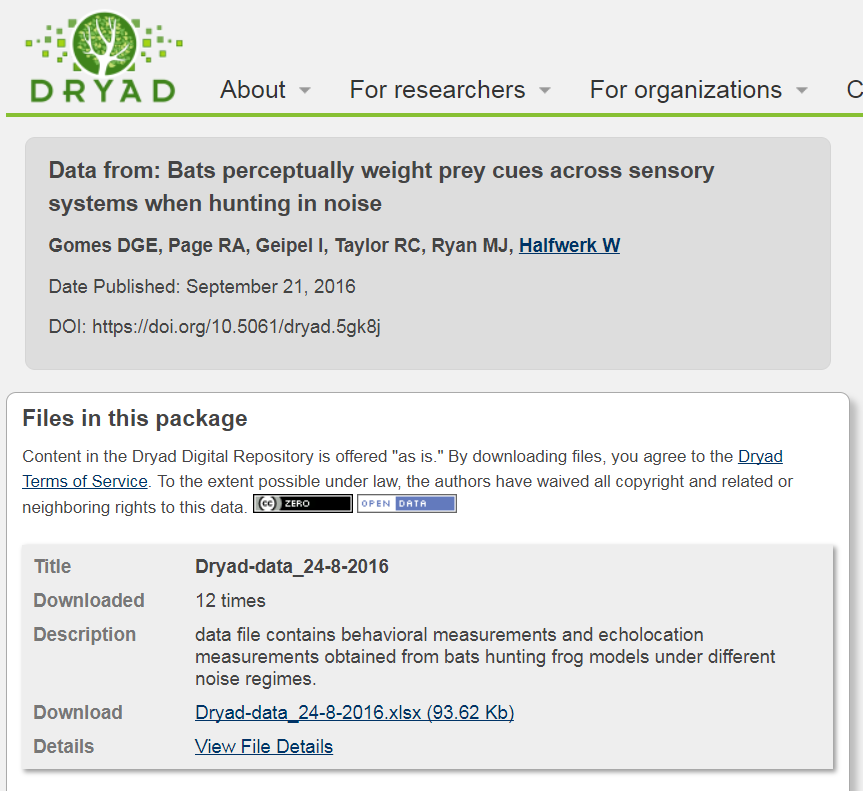 https://doi.org/10.5061/dryad.5gk8j
Benefits of sharing data via a repository
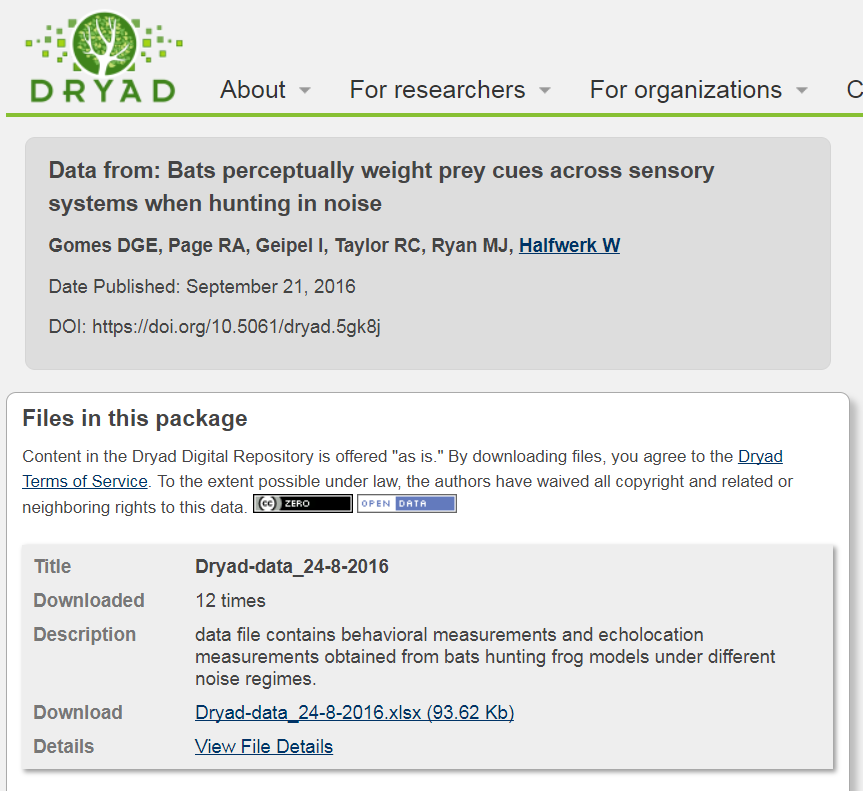 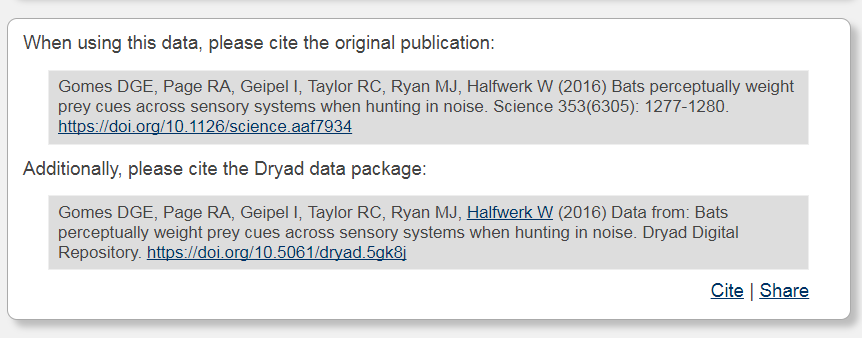 https://doi.org/10.5061/dryad.5gk8j
Benefits of sharing data via a repository
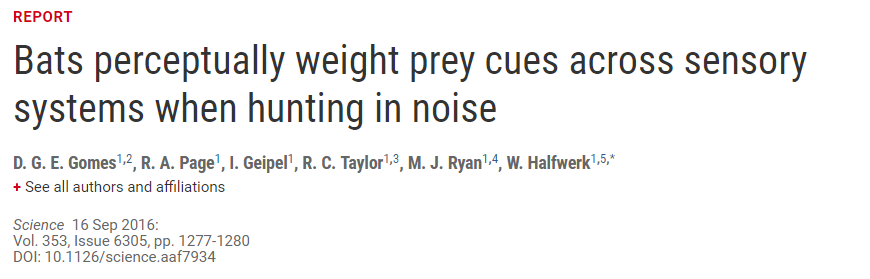 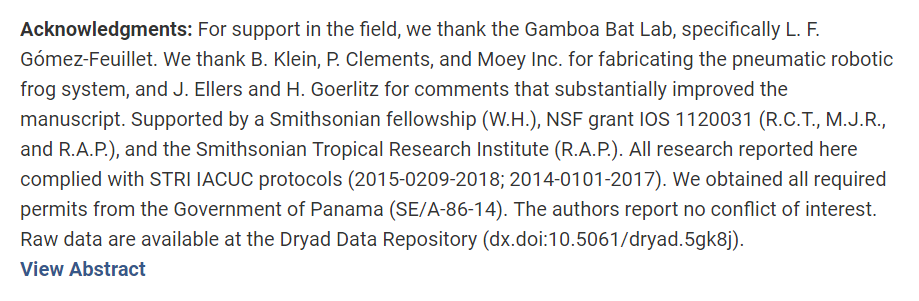 No emails with requests for data anymore
http://science.sciencemag.org/content/353/6305/1277.full
Limitations to sharing
Will you experience any problems with sharing your data?
Personal/sensitive data
Commercially-confidential data
Big data?

If so, you need to explain this to your funder from the very beginning.
What to include in a data management plan
Core elements of a data management plan:
Identify the types of data you are working with
Decide on your data organisation strategy and data standards
Day to day management of data
What are your plans for data sharing?
Will you experience any problems with data sharing?
Will you require any additional resources?
Additional resources
Will you require any additional resources?
people infrastructure: data managers?
costs of active data storage: consult your IT support
costs of licences for software to support data management
Electronic Lab Notebooks?
costs of data ingestion by the repository/long-term preservation:
Repositories might charge to ensure sustainability
https://www.uu.nl/en/research/research-data-management/guides/costs-of-data-management
Before the break for coffee...
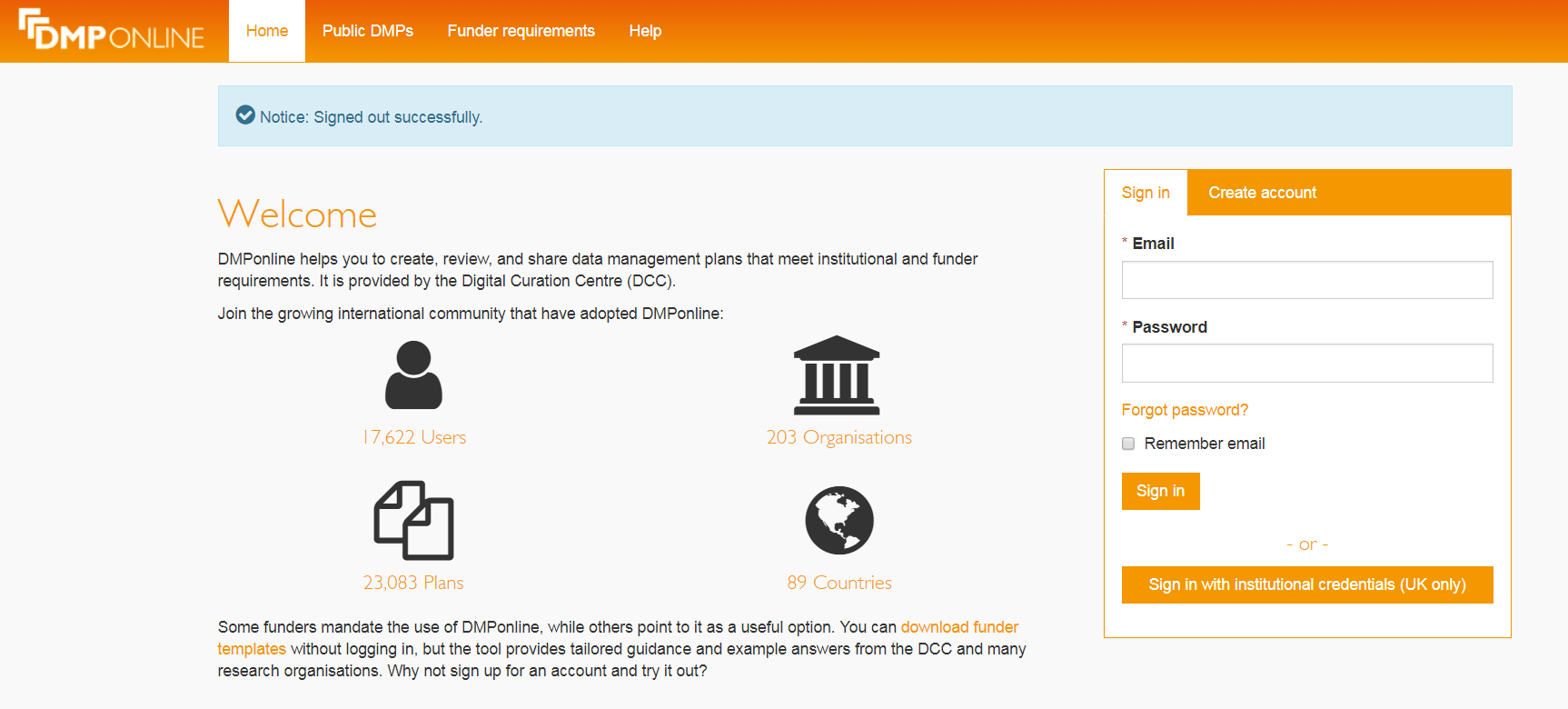 https://dmponline.dcc.ac.uk/
Does everyone have an account with DMPonline?
Time for a break
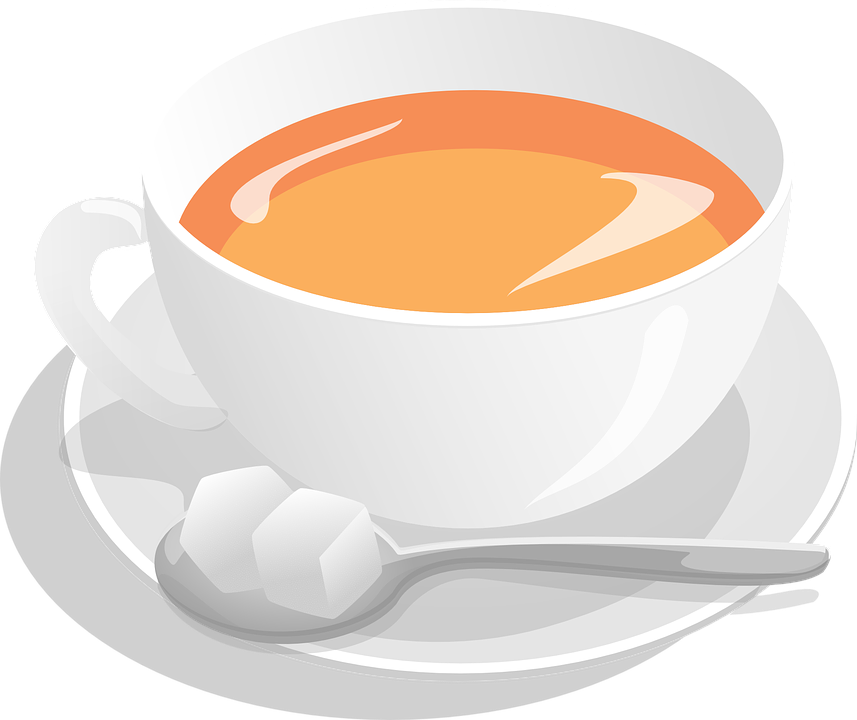 Starting at 15.30
[Speaker Notes: This whole part is long and will take me about 30 mins]
We got the ‘why’
We got the ‘what’
Let’s look for the ‘how’

Is there any help available?
[Speaker Notes: Yasemin starts]
DMPonline
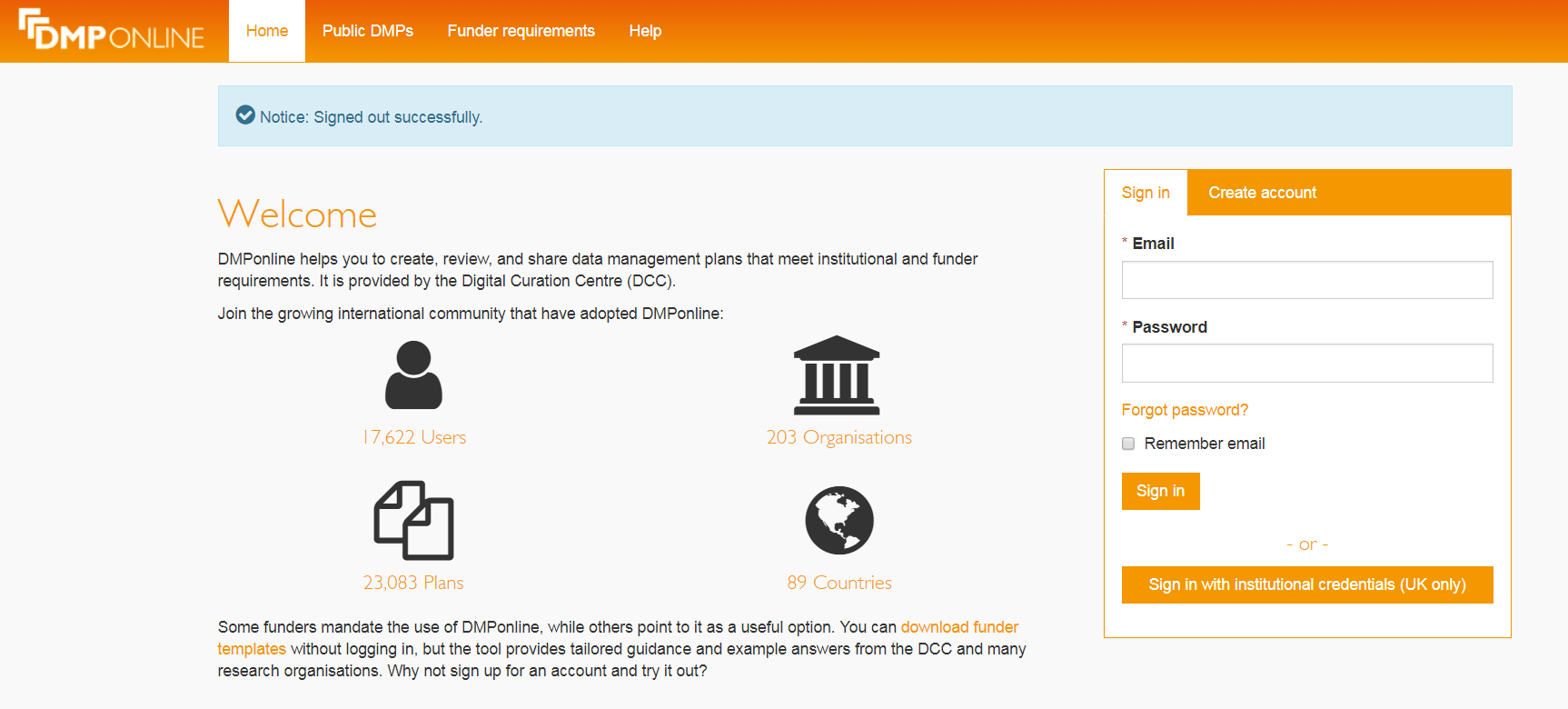 https://dmponline.dcc.ac.uk/
Practical exercises with DMPonline
Introduction to DMPonline
Think of a project you want to get funded and the funding body you wish to apply to 
Select the appropriate funder
Or tick “No funder associated with this plan”
Use DCC guidance
Answer the questions - be prepared to share
40 mins
https://dmponline.dcc.ac.uk/
Practical exercises with DMPonline
Review:
Invite your colleague as a collaborator          (with edit access)
Review each other’s plans and give suggestions
Give feedback to each other
Q&A
20 mins
https://dmponline.dcc.ac.uk/
Lessons learnt
Today we have covered:
Why funders require data management plans
What to write in data management plans
How to create them
Practical experience of DMP online
Questions?
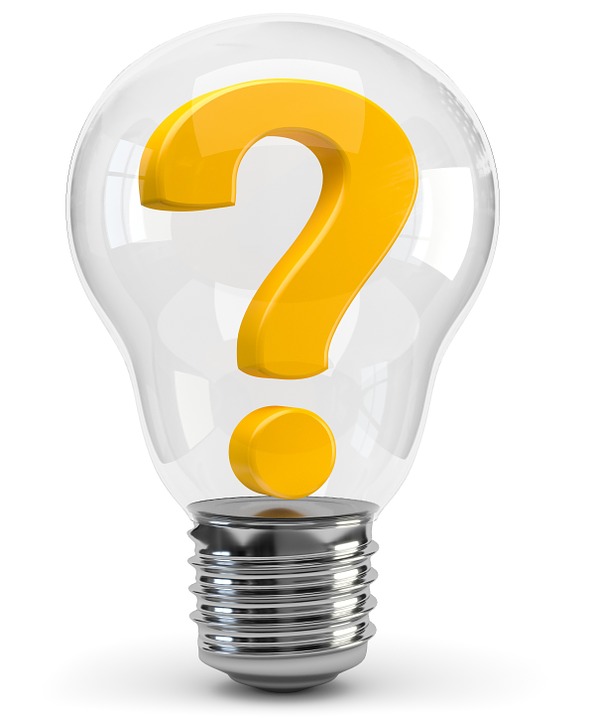 References
Example data management plans: http://www.dcc.ac.uk/resources/data-management-plans/guidance-examples
Thank you!
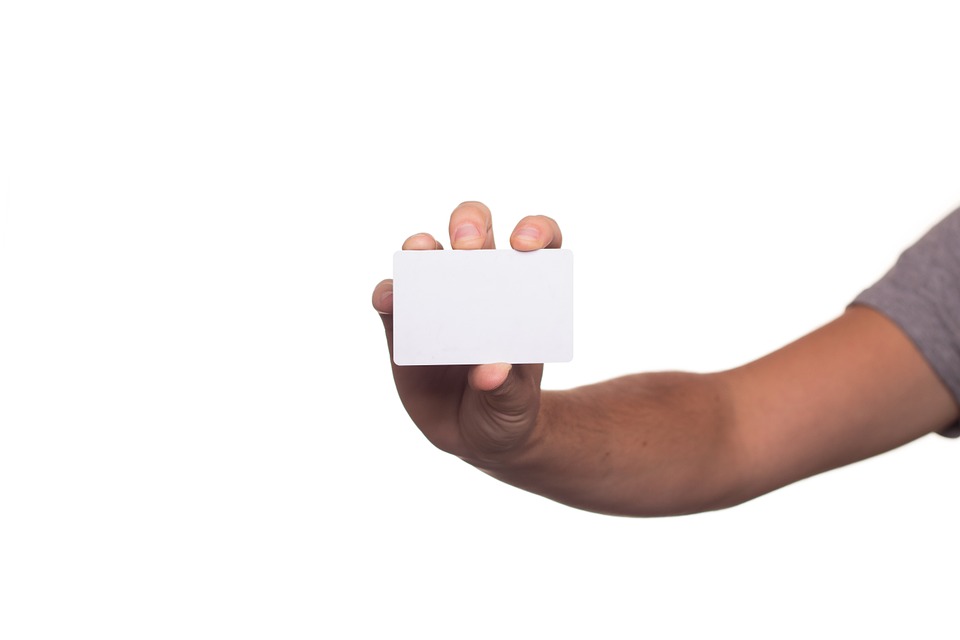 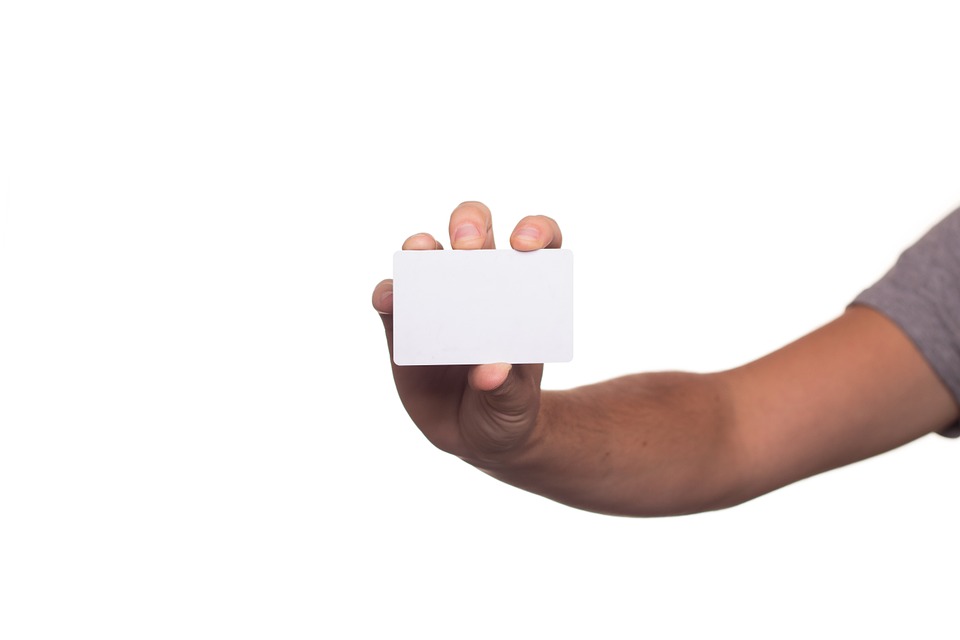 Yasemin Turkyilmaz-van der Velden
Data Steward
TU Delft Faculties of                                        Applied Sciences, and Mechanical, Maritime and Materials Engineering
y.turkyilmaz-vandervelden@tudelft.nl 
@YaseminTurkyilm
Marta Teperek
Data Stewardship Coordinator               
Research Data Services
TU Delft Library

m.teperek@tudelft.nl
@martateperek
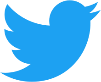 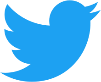 Winning grants with Open Science
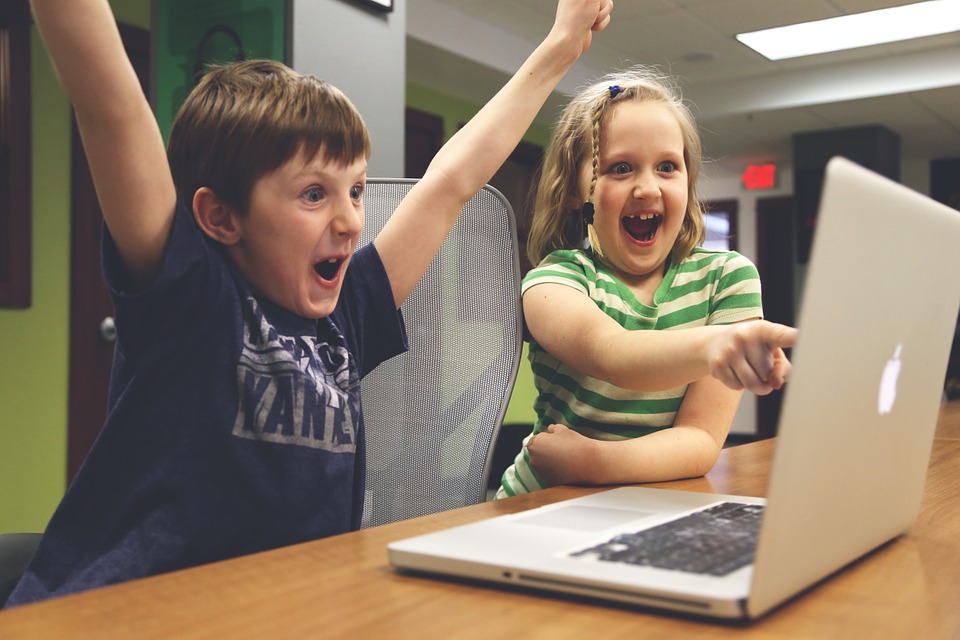 If you share your data – use it to your benefit
Persistent link(s) – DOIs - enable data citation 
Impress your funder – make your data discoverable and your research impactful – ideas:
indicate statement on data availability in publication(s)
deposit data in well-indexed (or well-known) repository(ies)
publishing a 'data paper' to accompany the dataset
Scientific Data from Nature (http://www.nature.com/sdata/) 
Wellcome Trust Open Research (https://wellcomeopenresearch.org/) 
providing reference on project/institutional websites
publicising information about the data on social media
Cambridge does this for you
Funders like statements like these
Make sure to include them in your data plan
Winning Horizon 2020 with open science
Where proposals didn't impress:
“data accessibility is unclear!”
“Open Access to scientific knowledge is an essential principle in the project, but there is not enough information on data management or IPR.”
“data storage & access not considered”
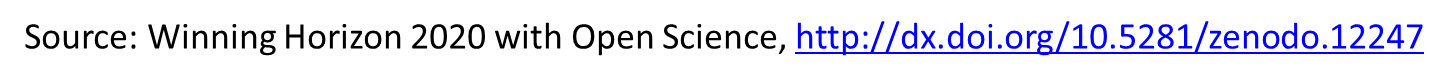 Winning Horizon 2020 with open science
Where proposals did impress:
“Strengths: extensive dissemination of data to the scientific community (open access, databases)”
“outreach activities to a broad audience”
“research software is freely available”
“The communication plan is very effective. Training for communication and open access procedures are especially welcome.”
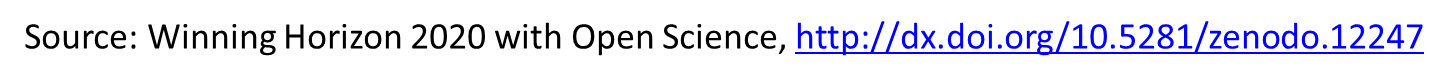